Logos
Cars
1                       2                      3                    4                   5                   6                     7
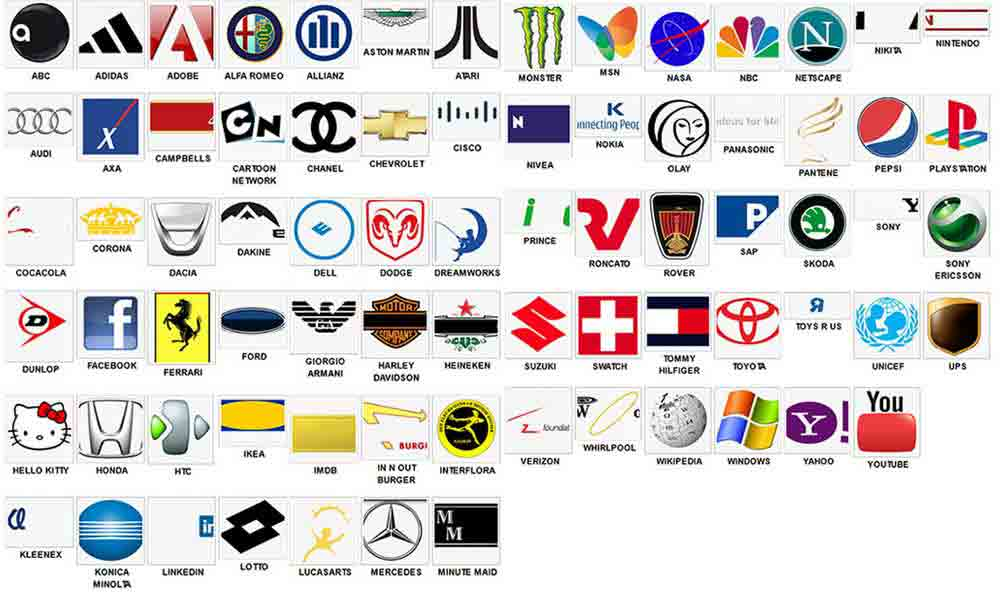 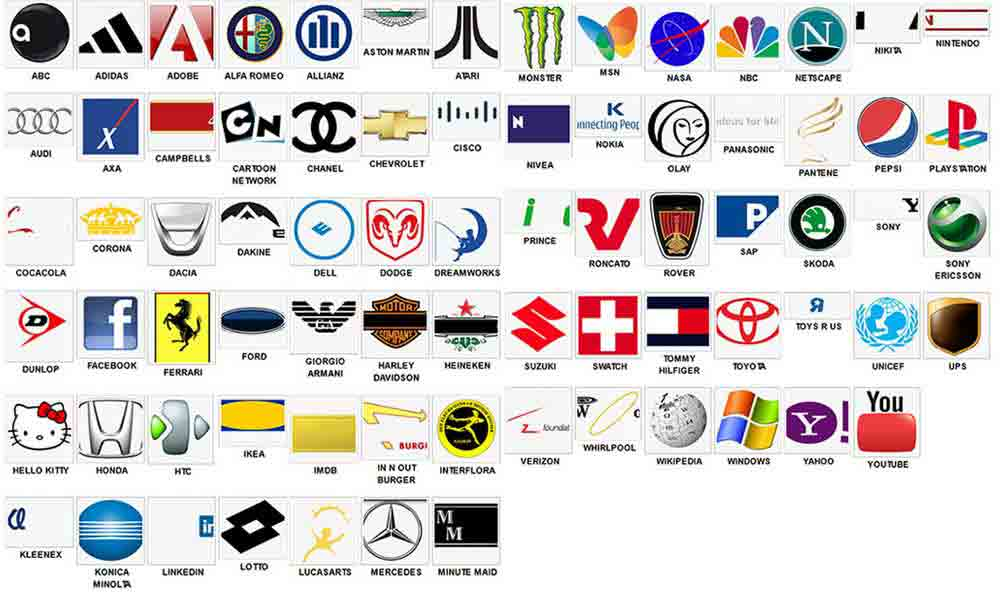 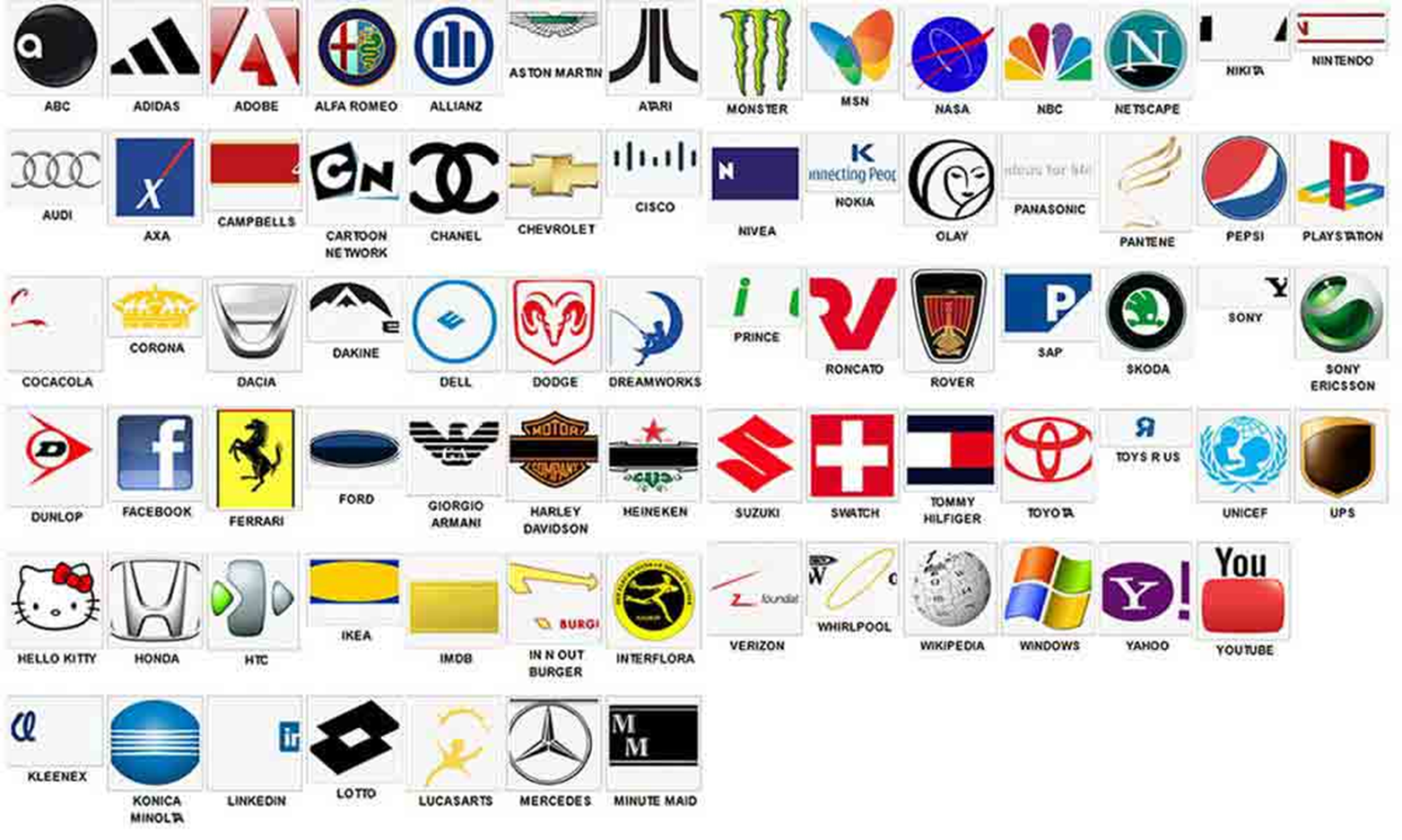 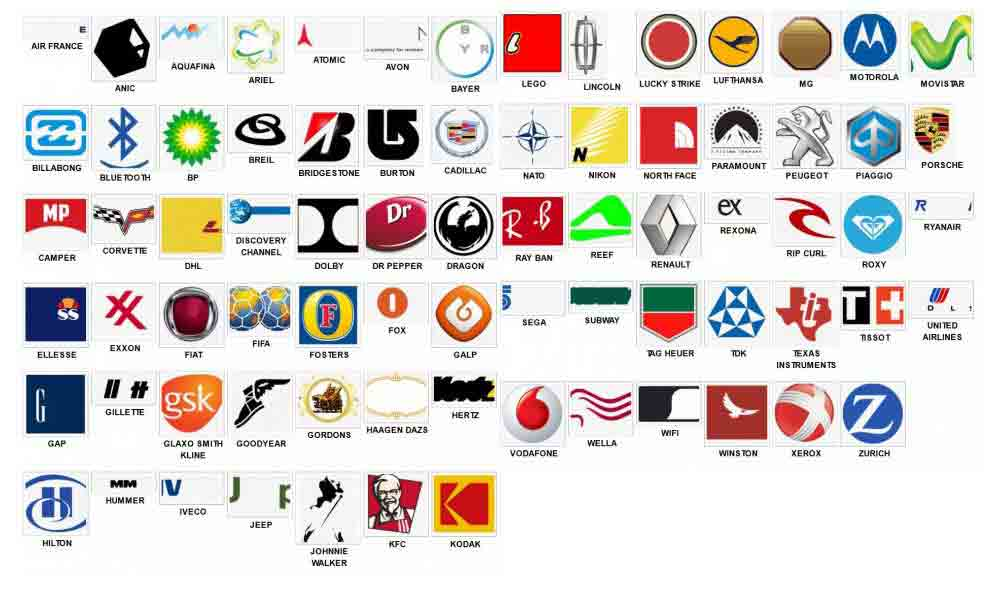 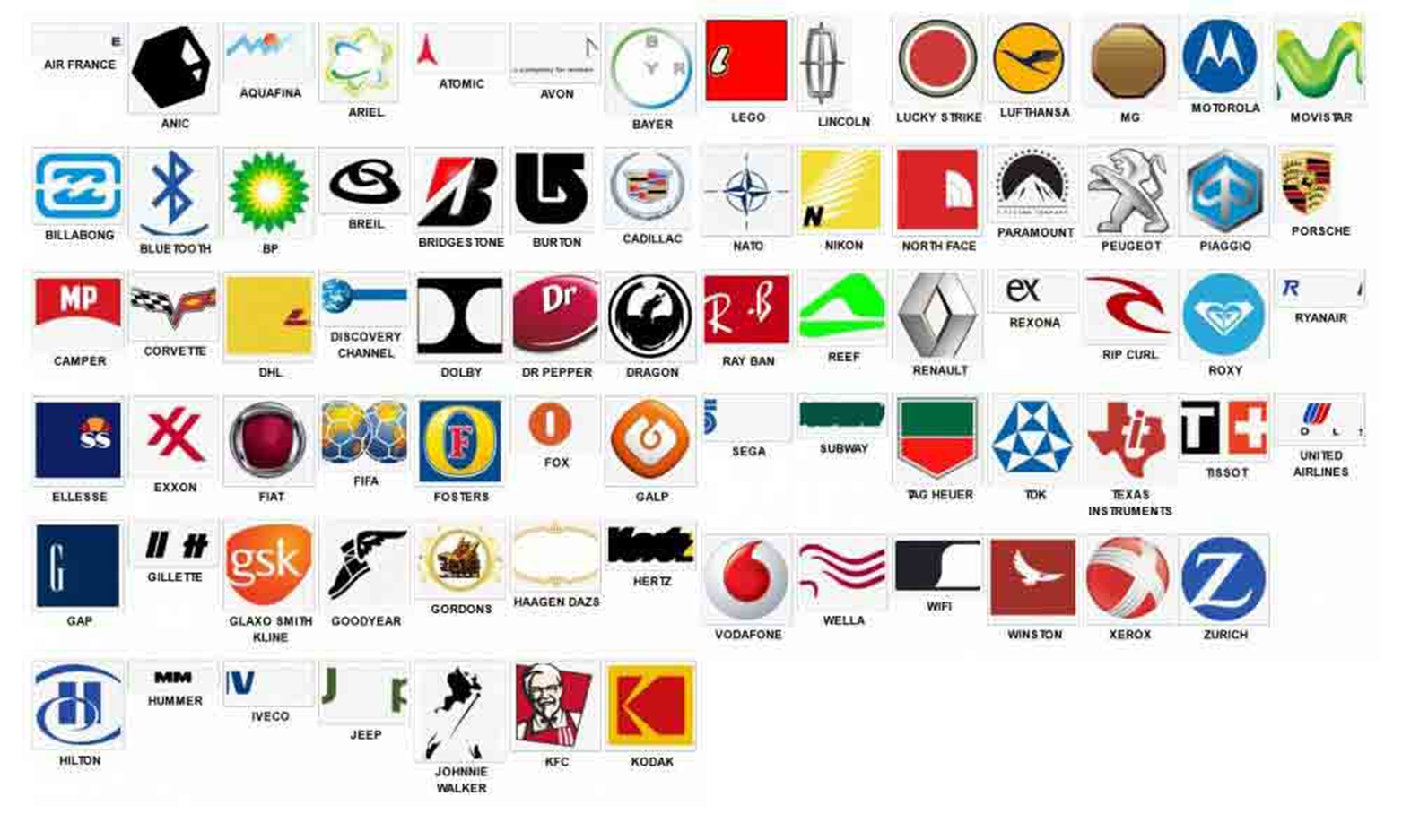 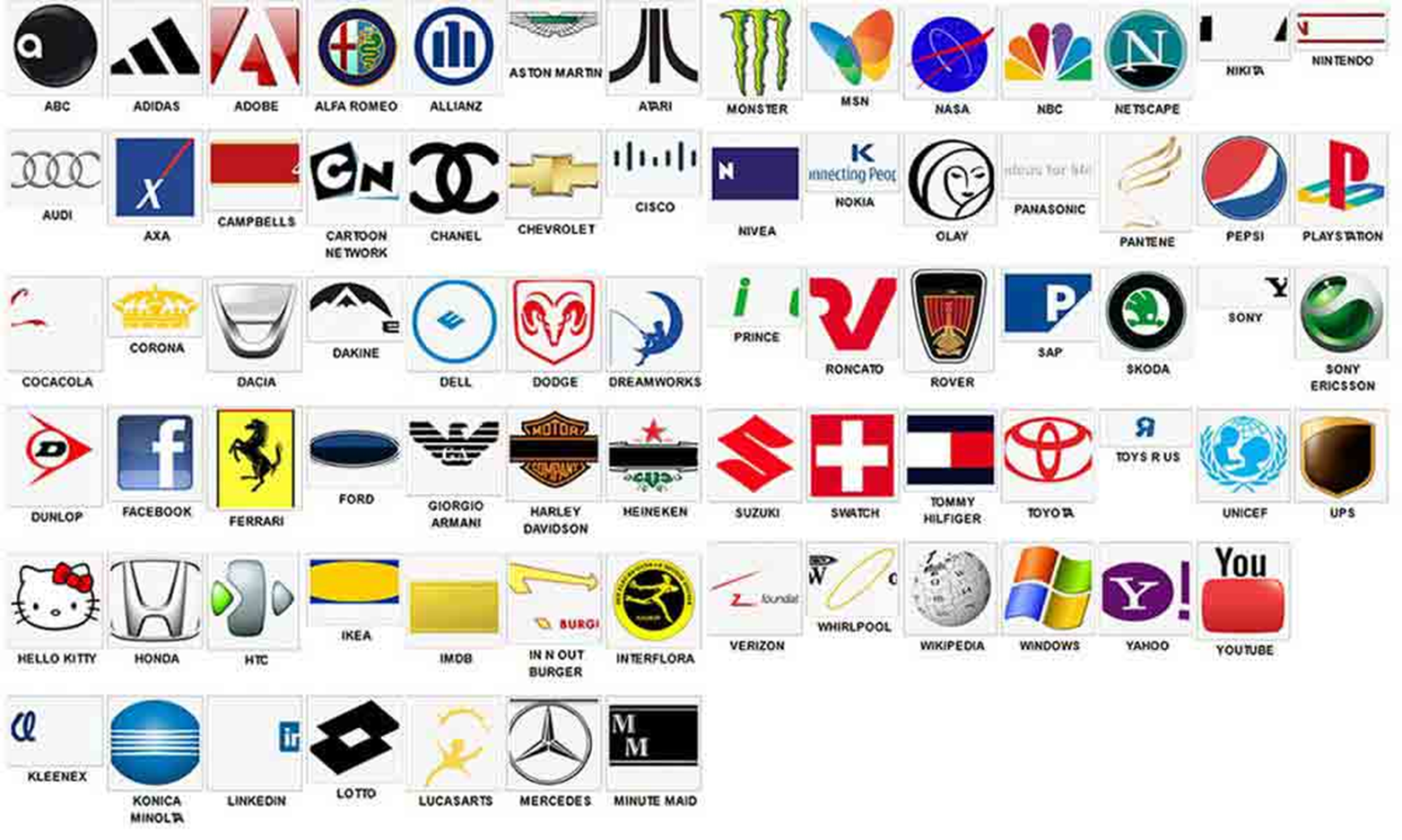 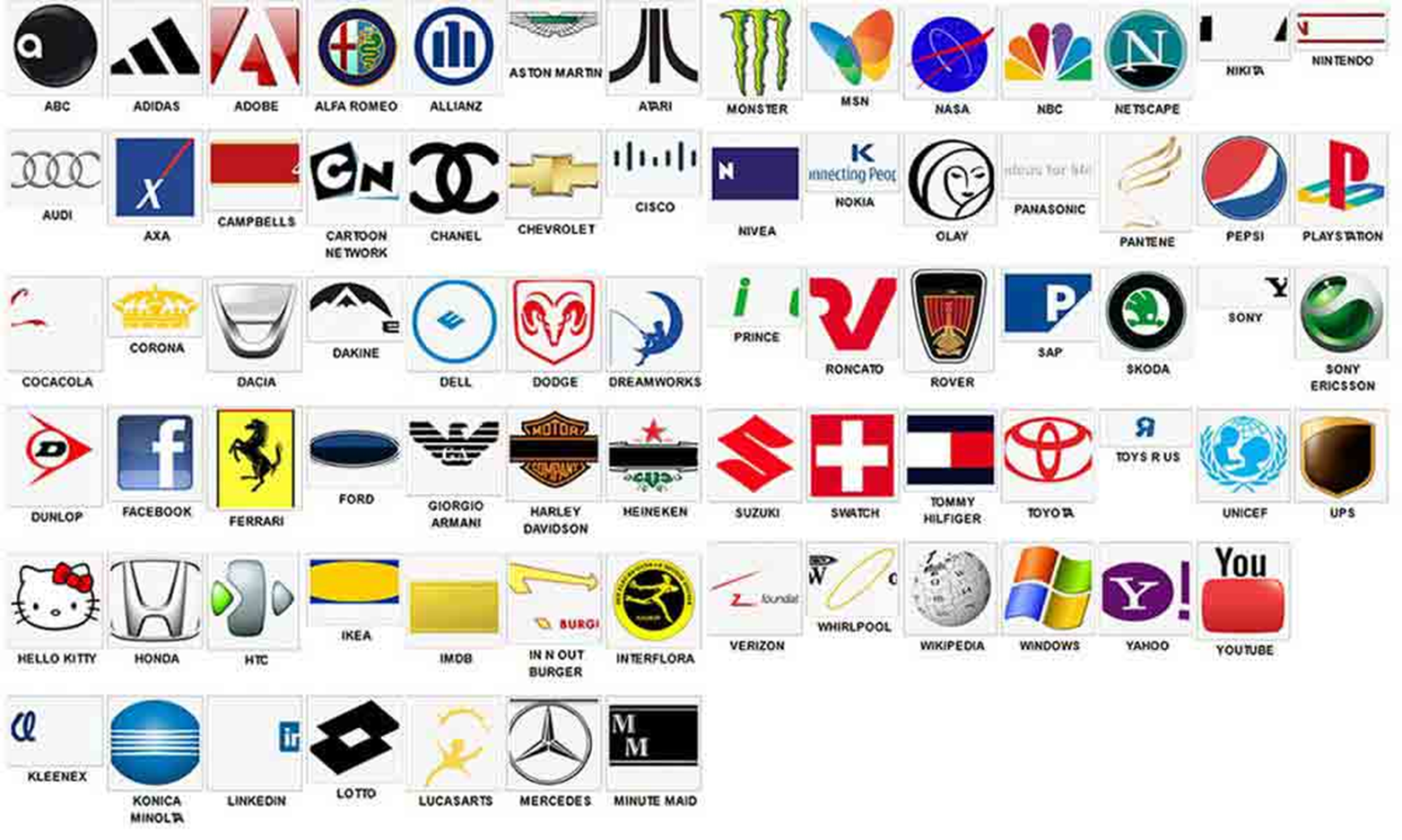 8                                      9                               10
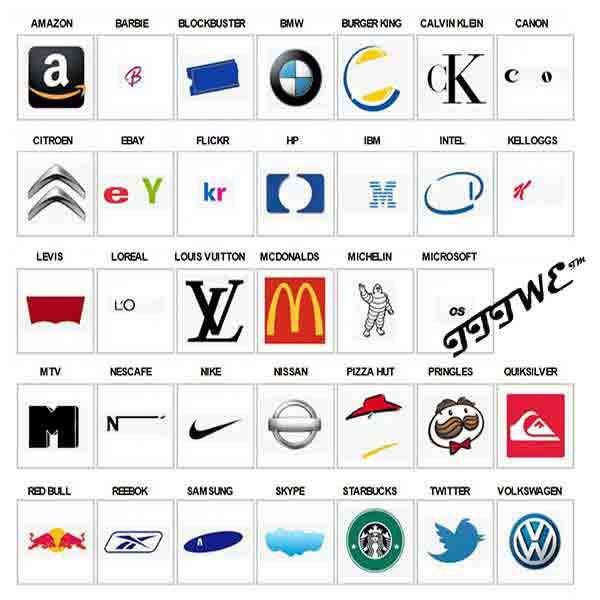 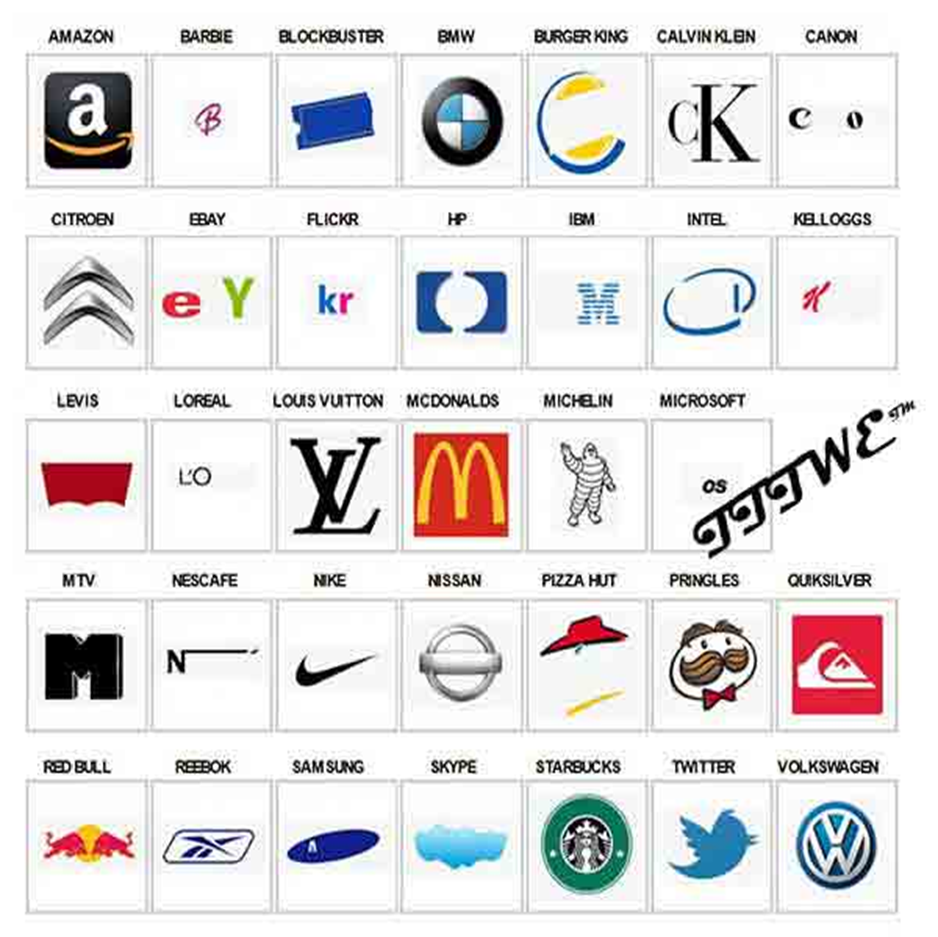 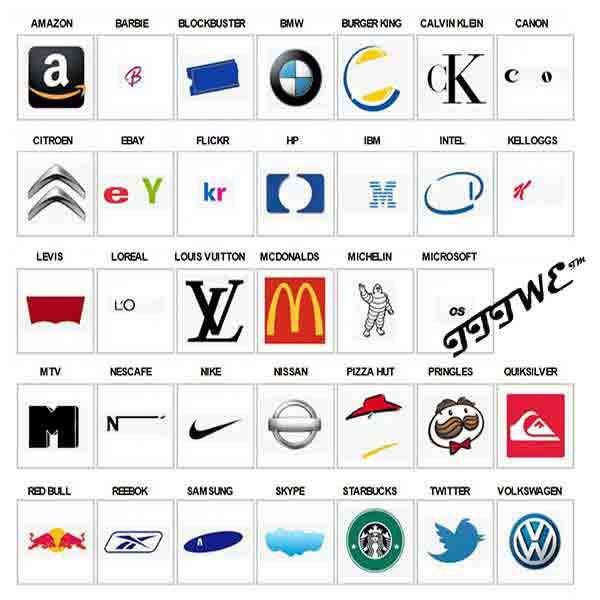 Cars
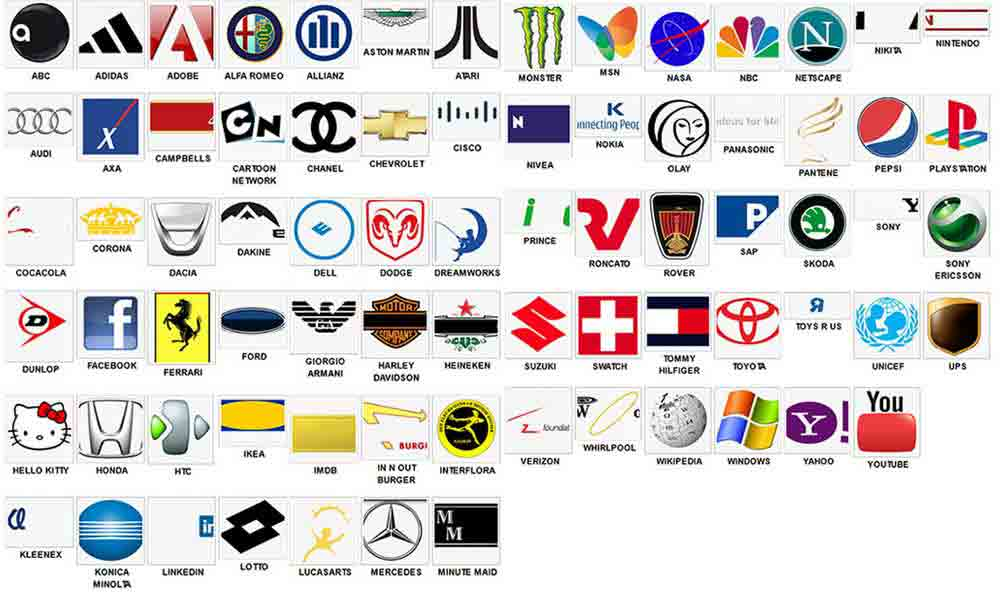 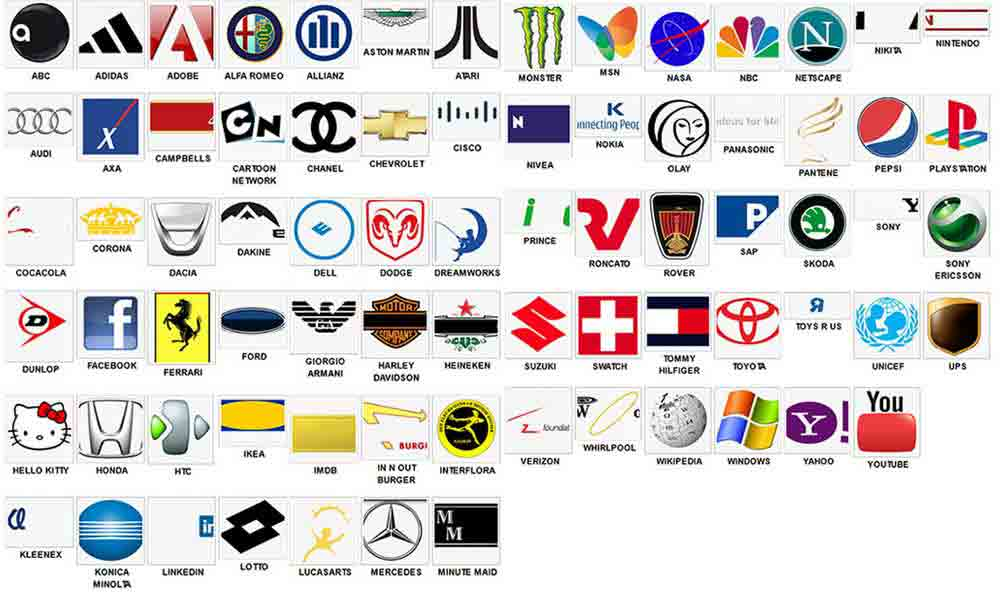 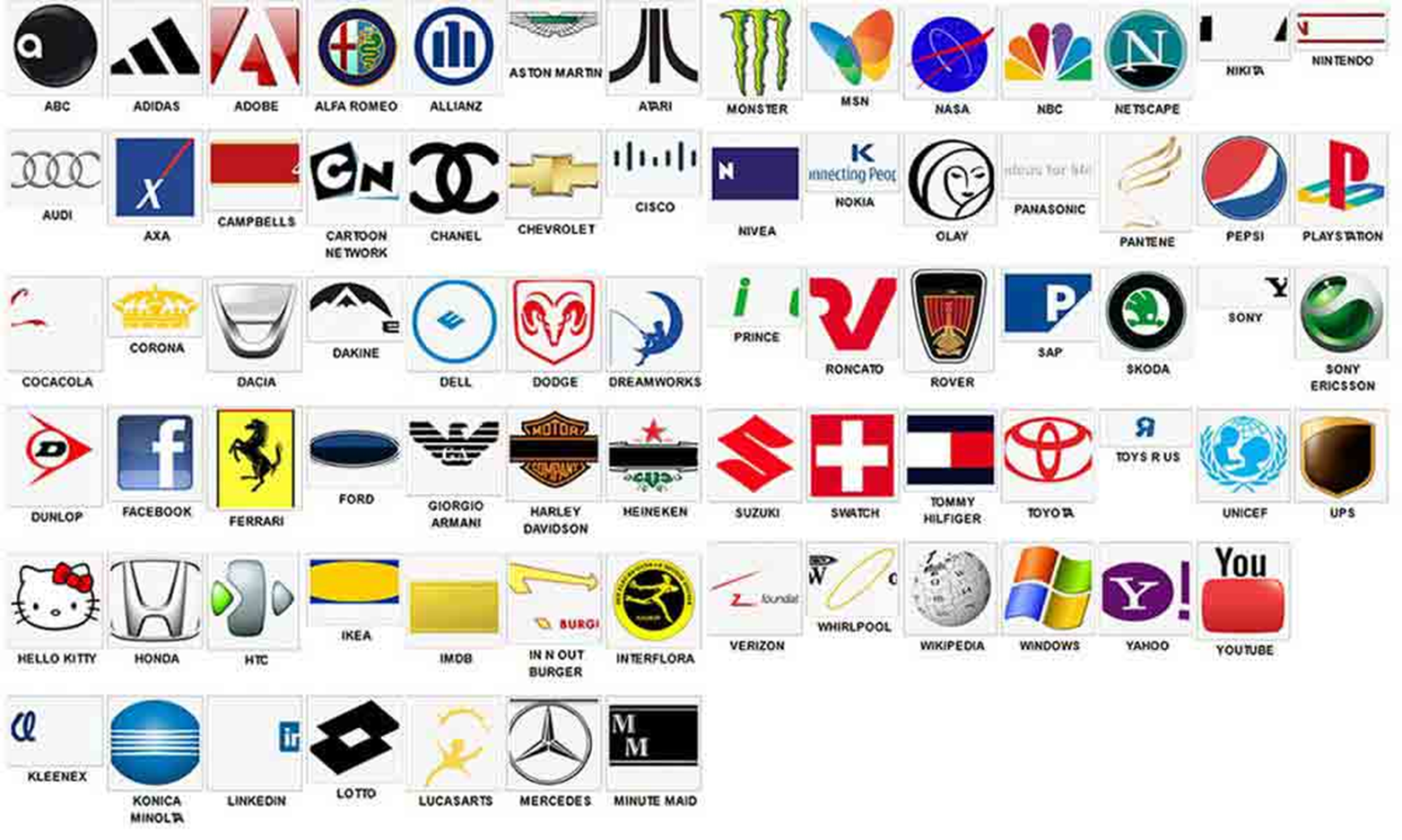 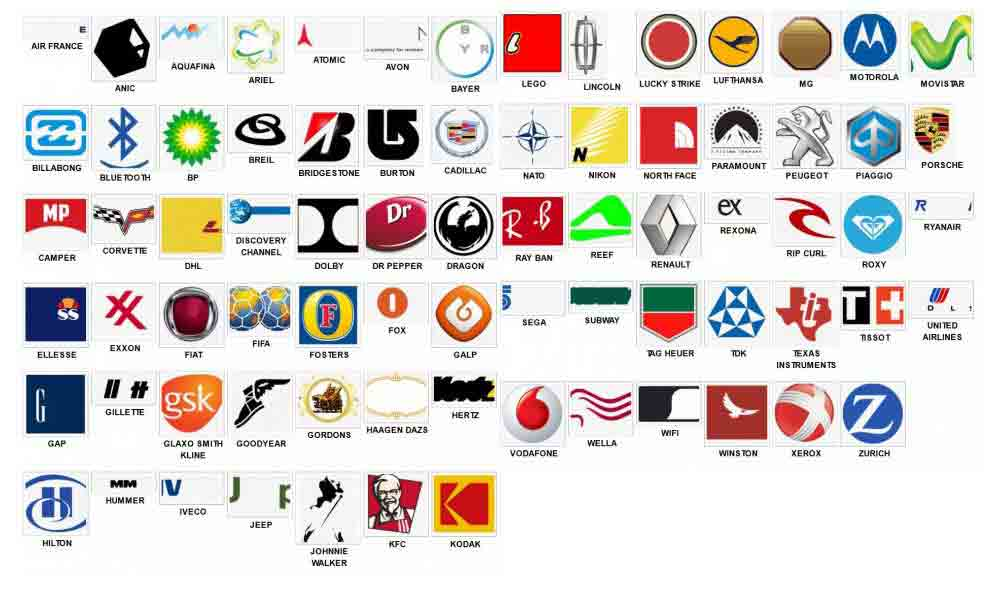 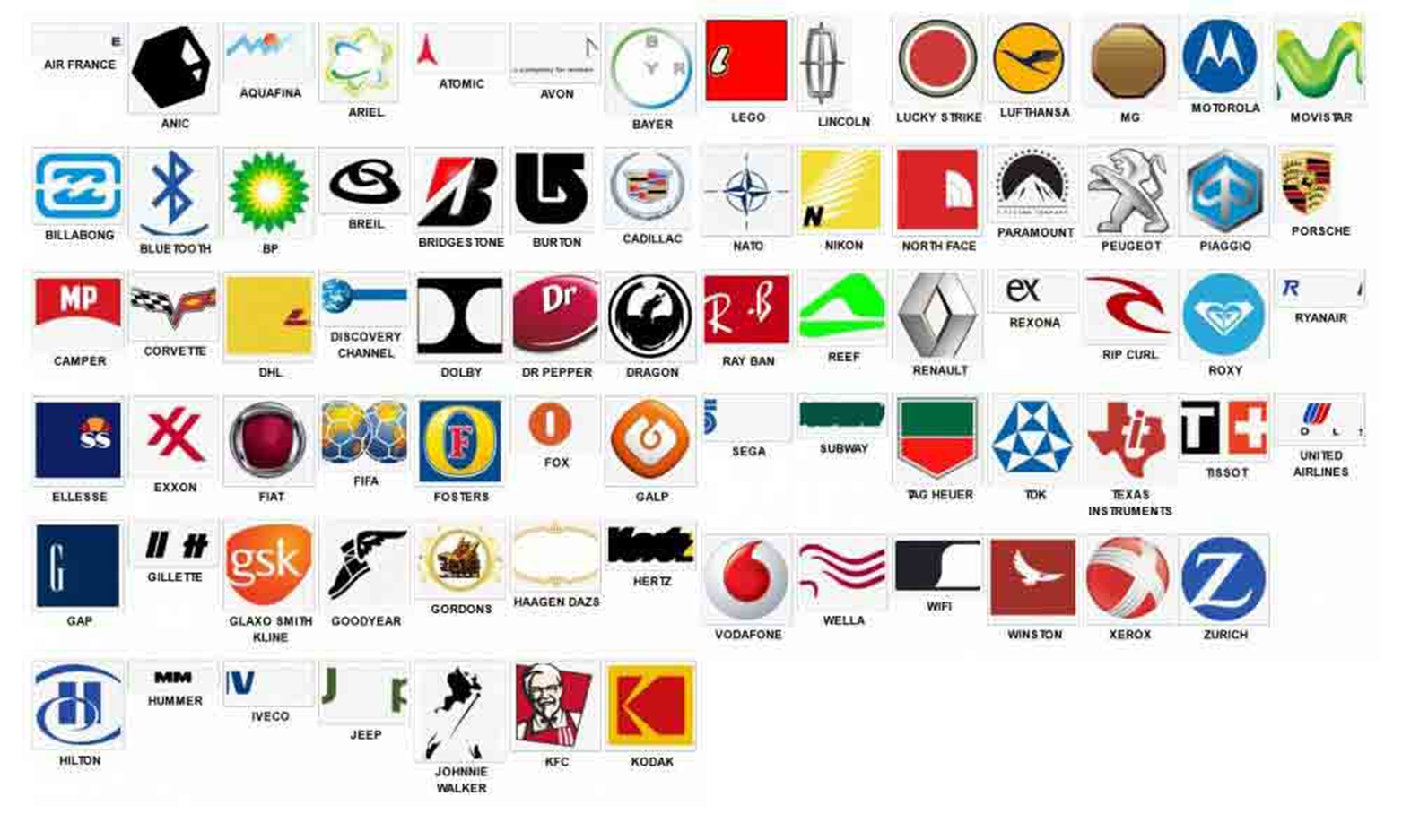 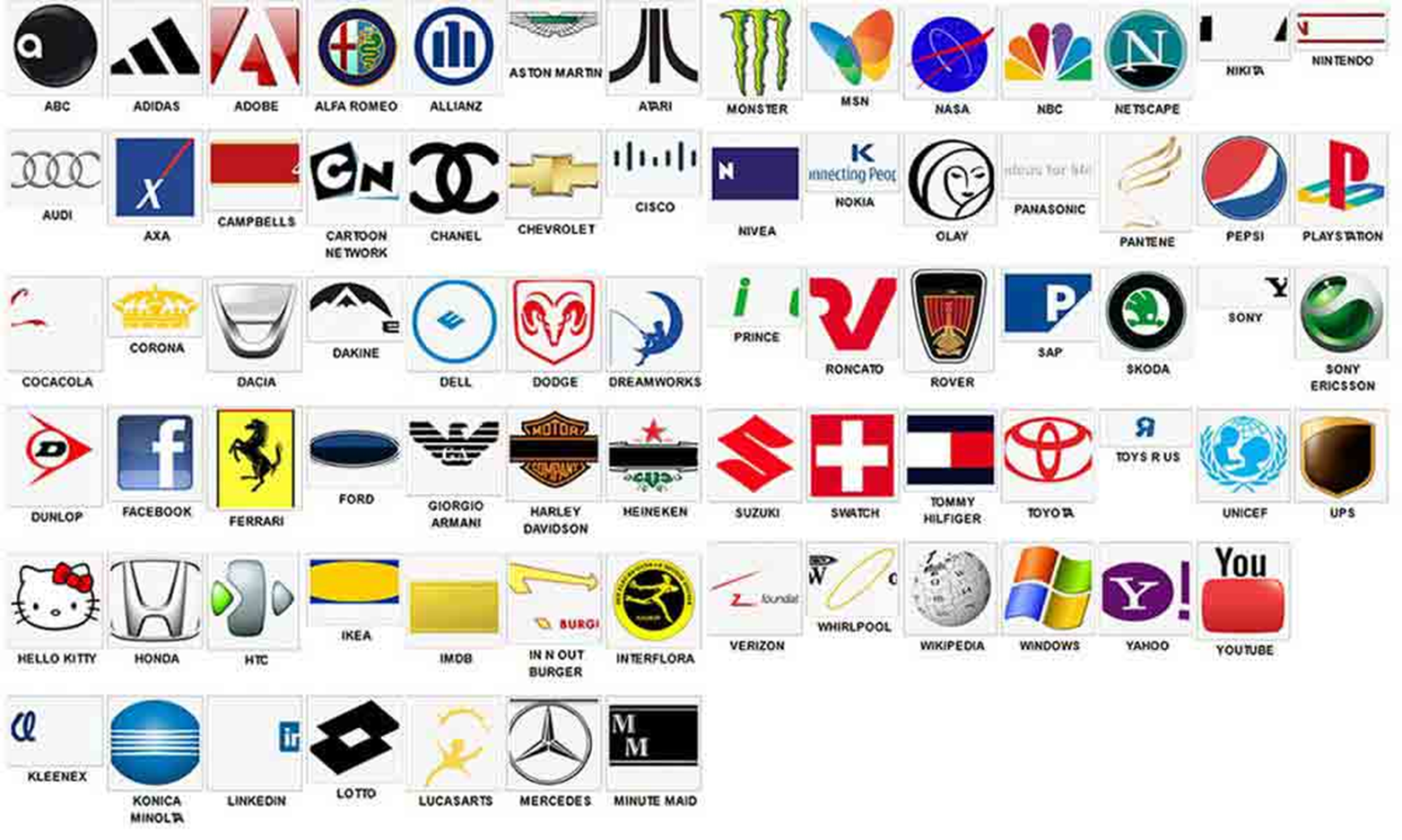 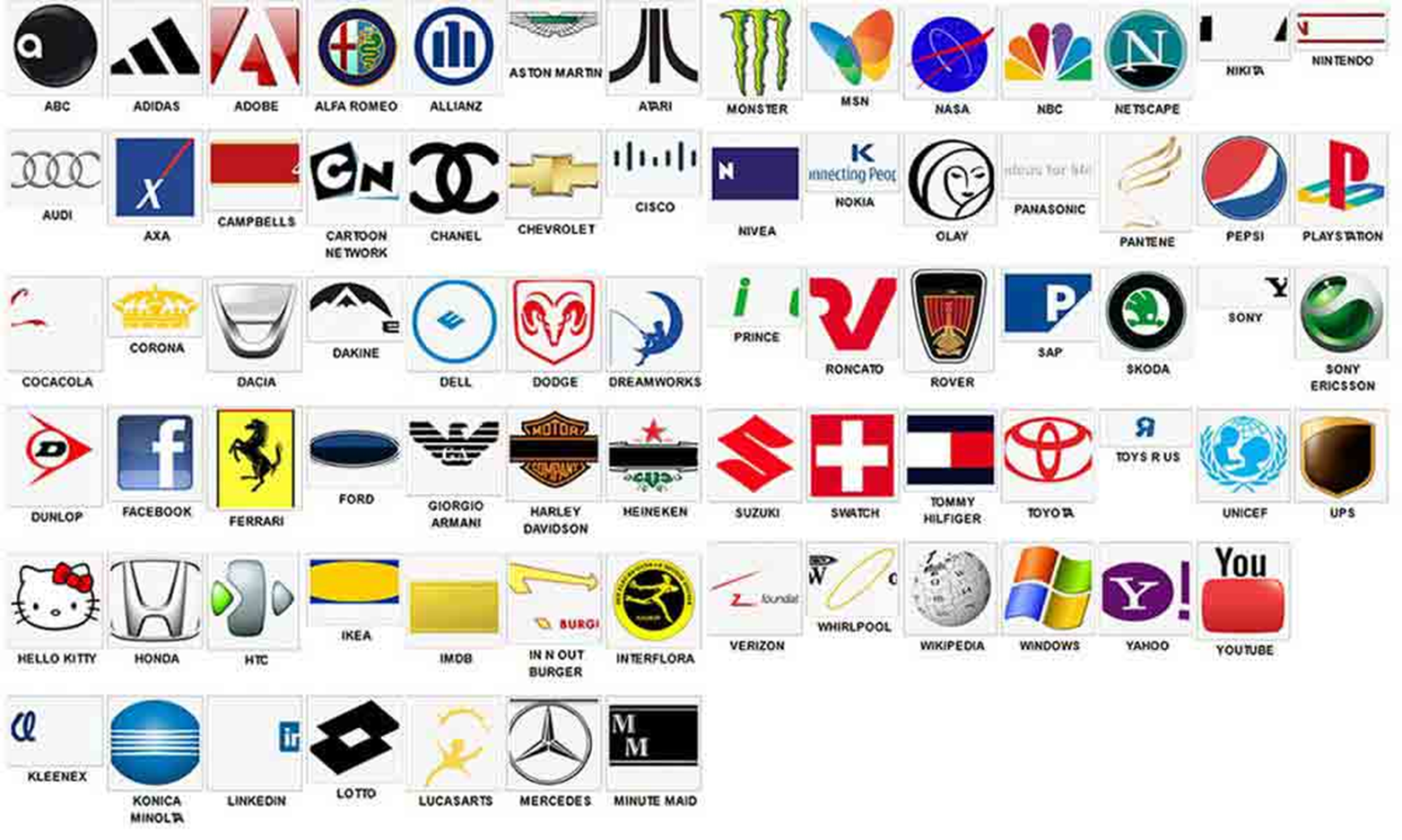 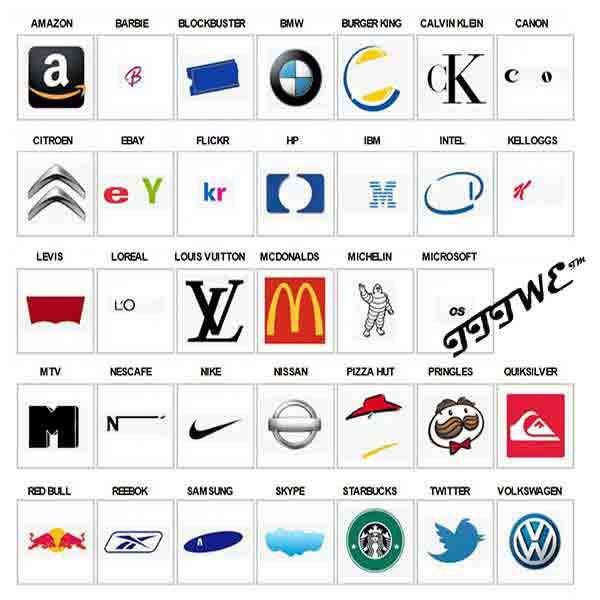 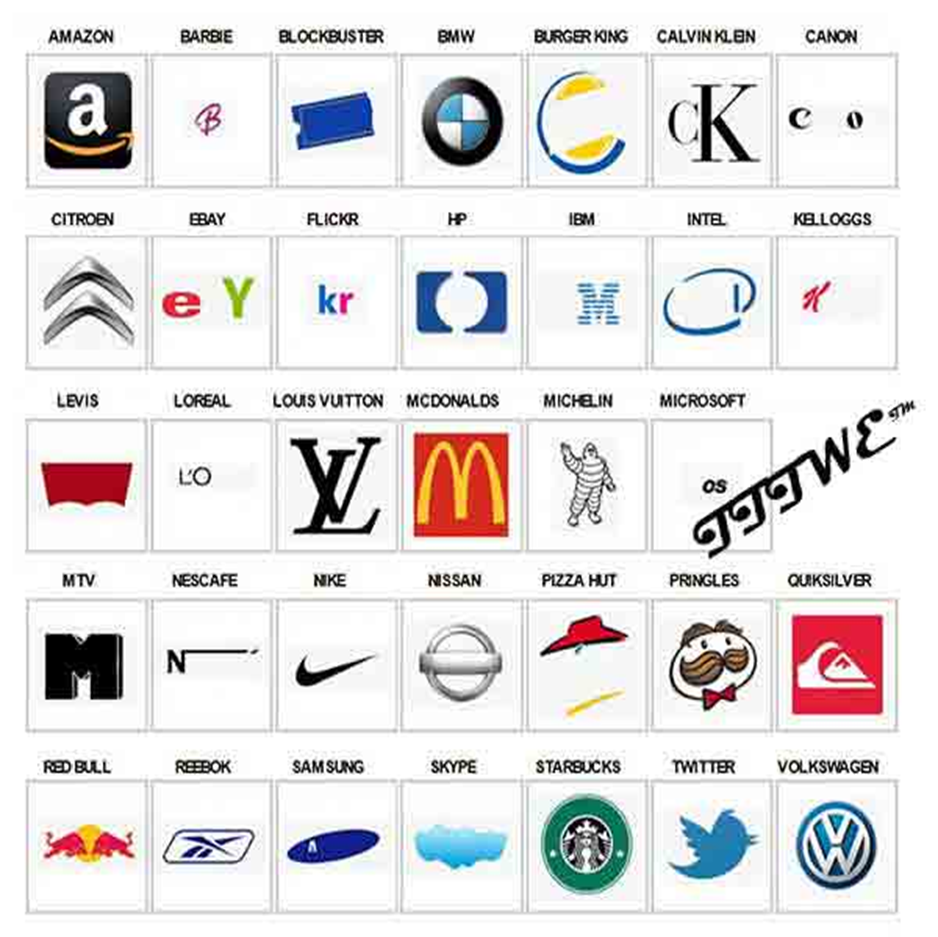 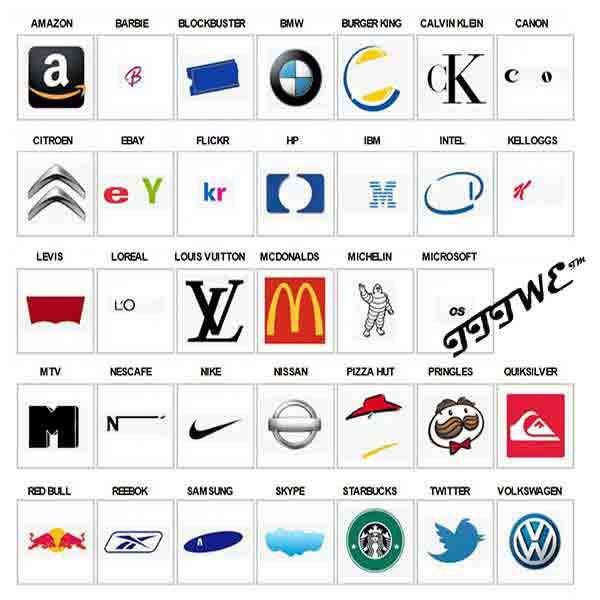 Foods and Drinks
11                          12                  13                     14                            15
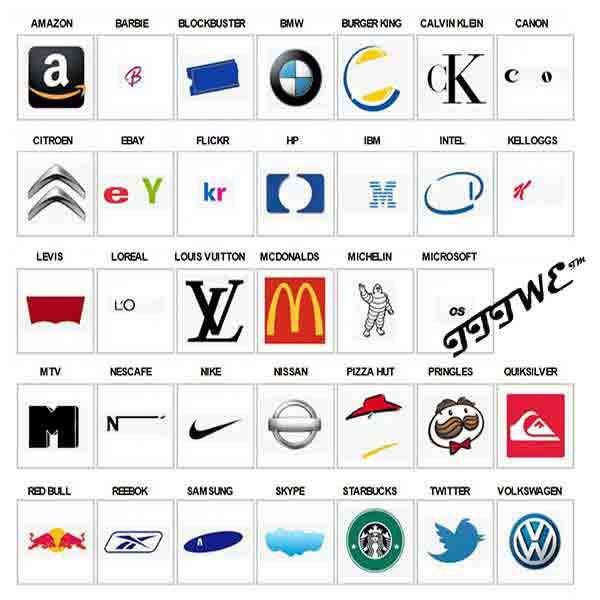 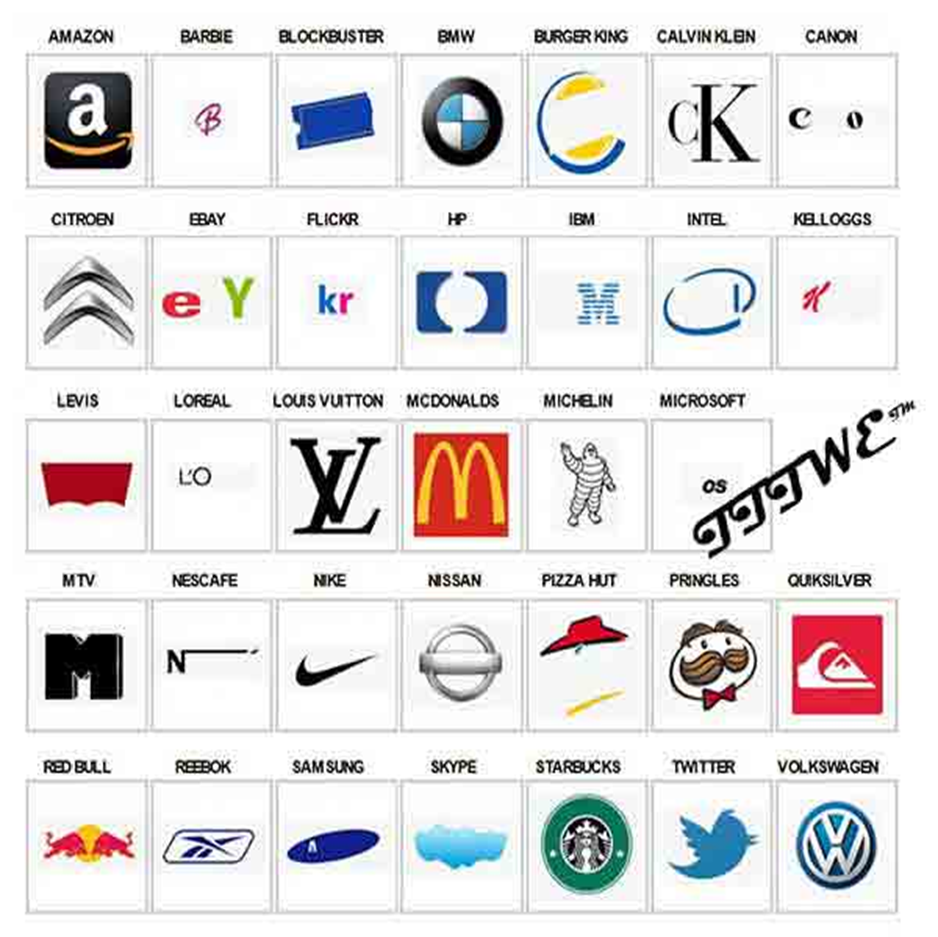 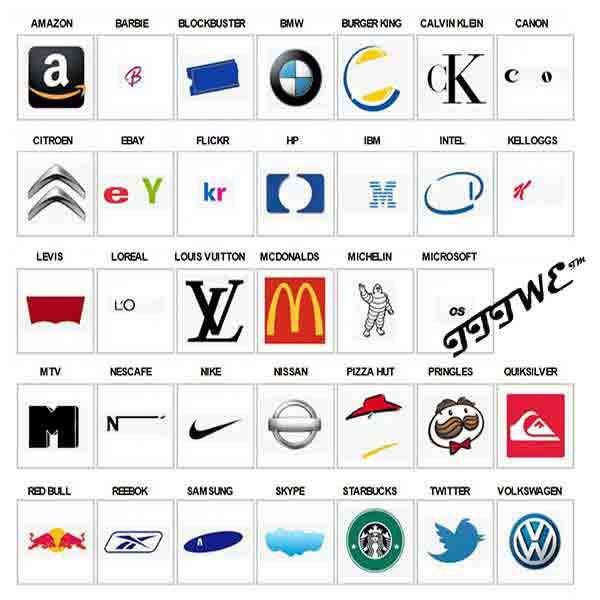 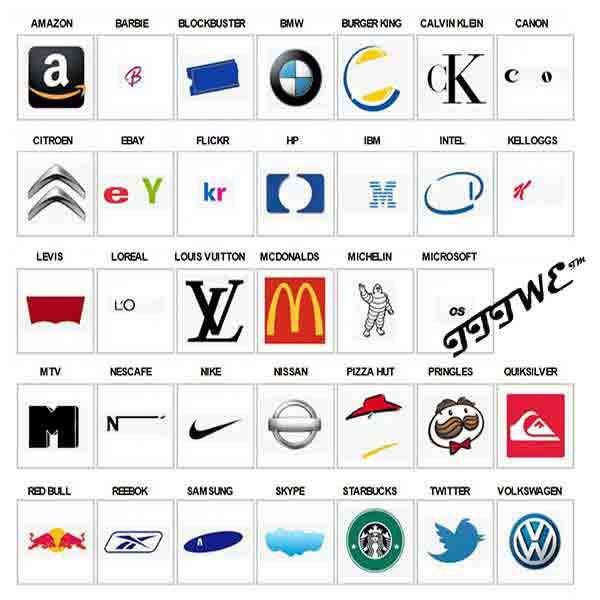 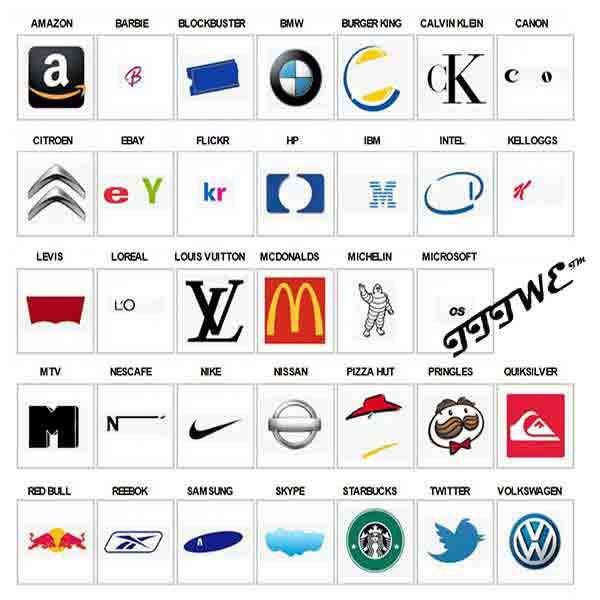 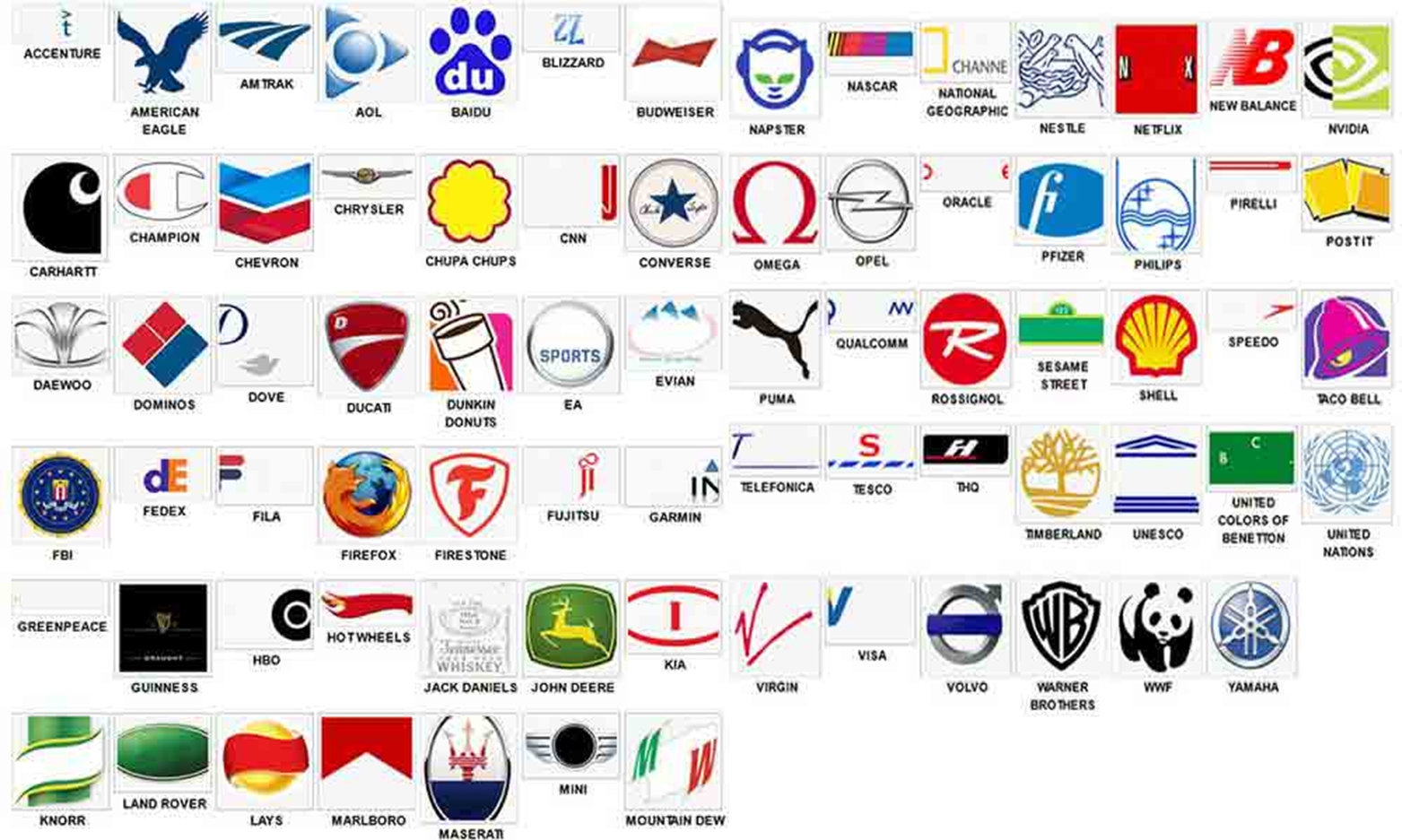 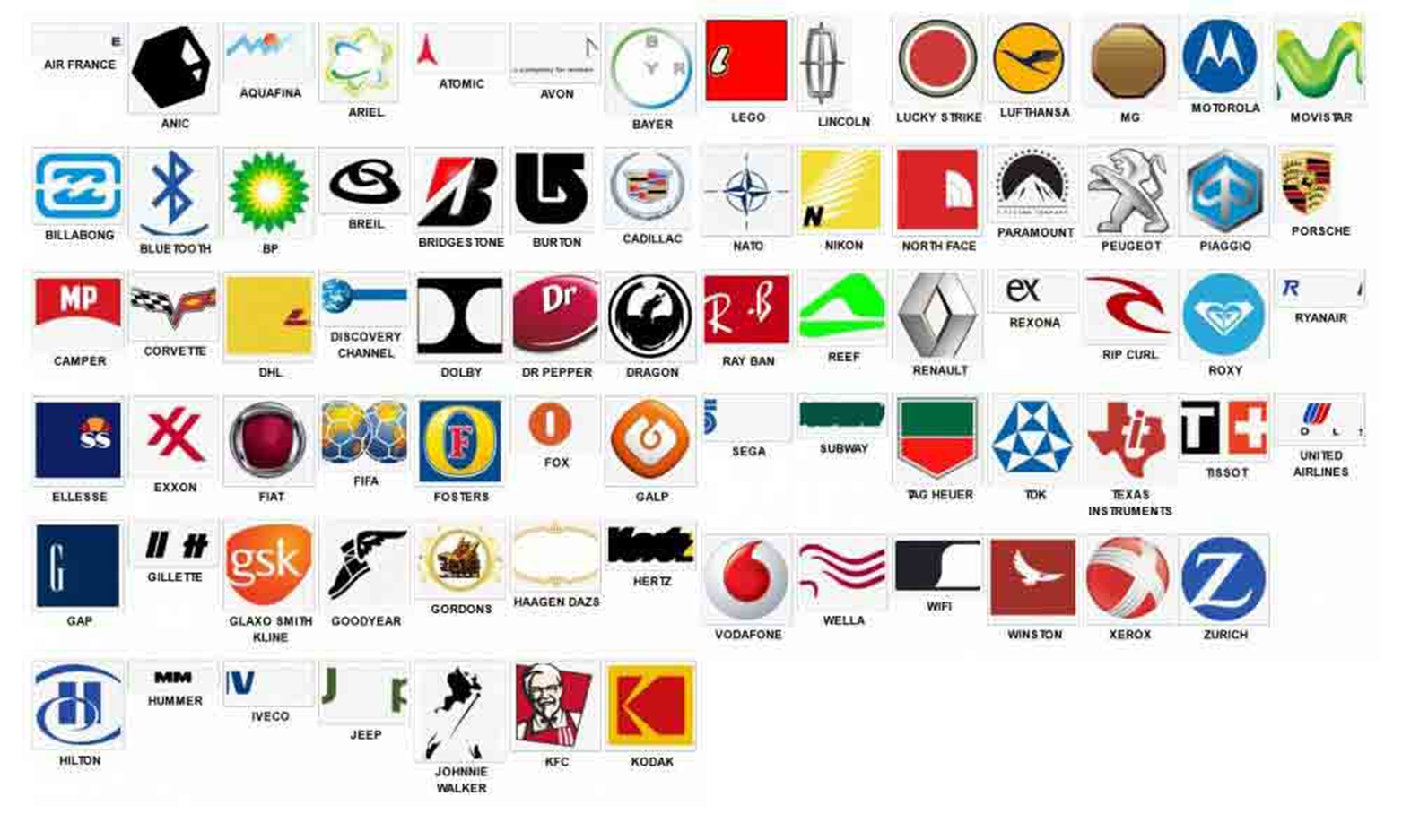 16                                17
Foods and Drinks
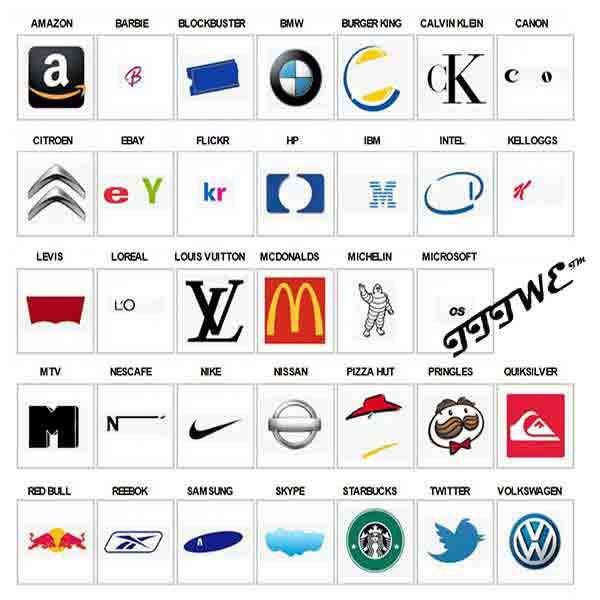 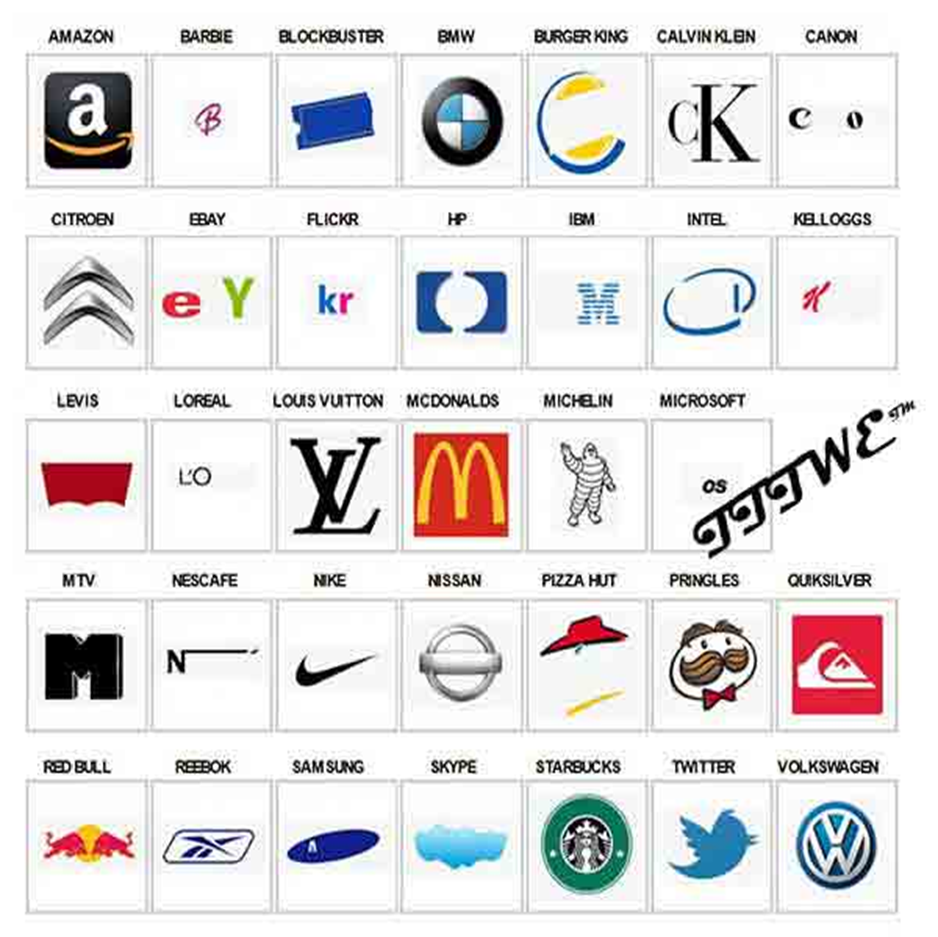 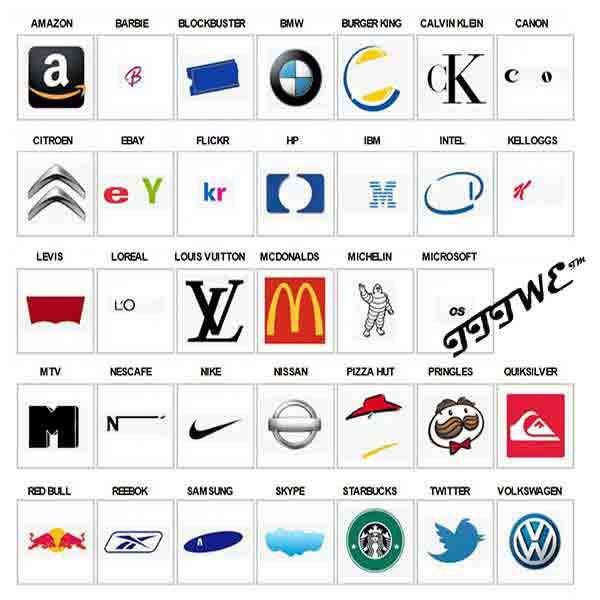 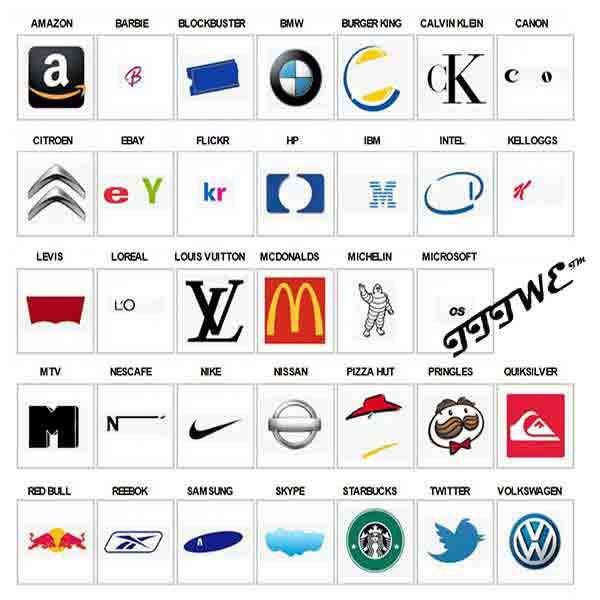 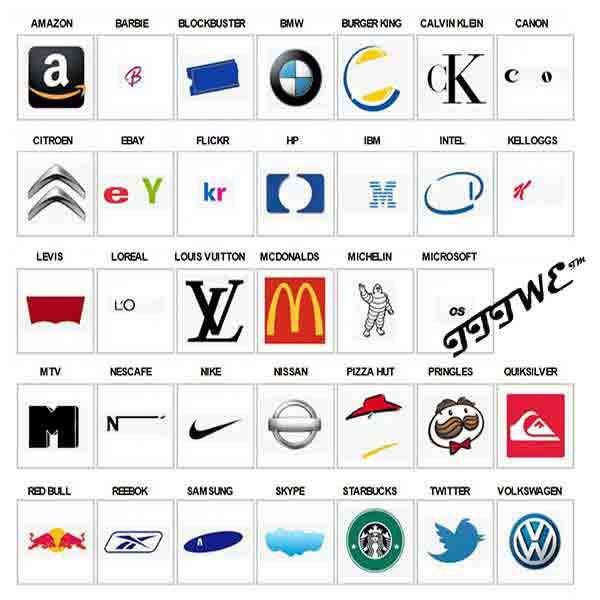 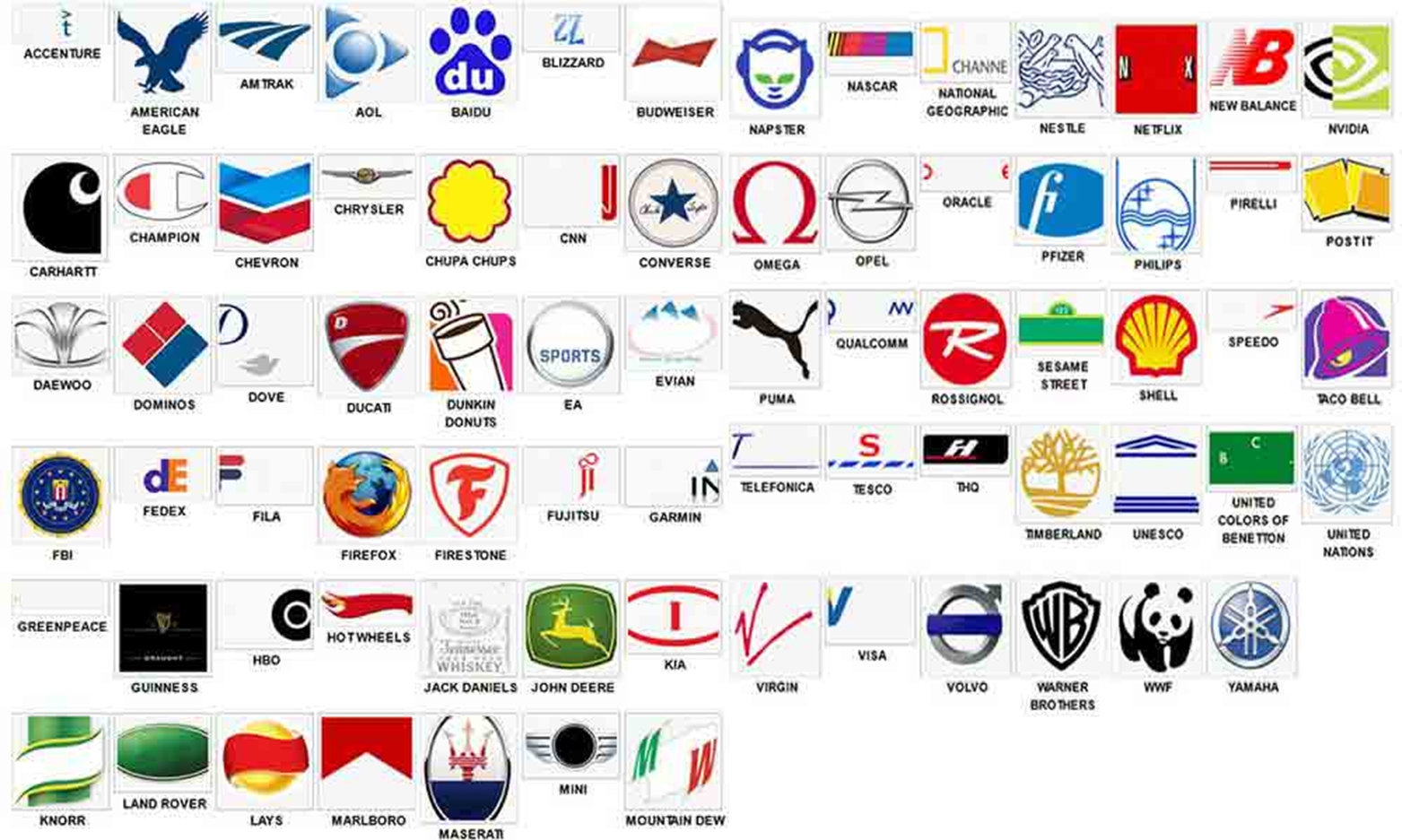 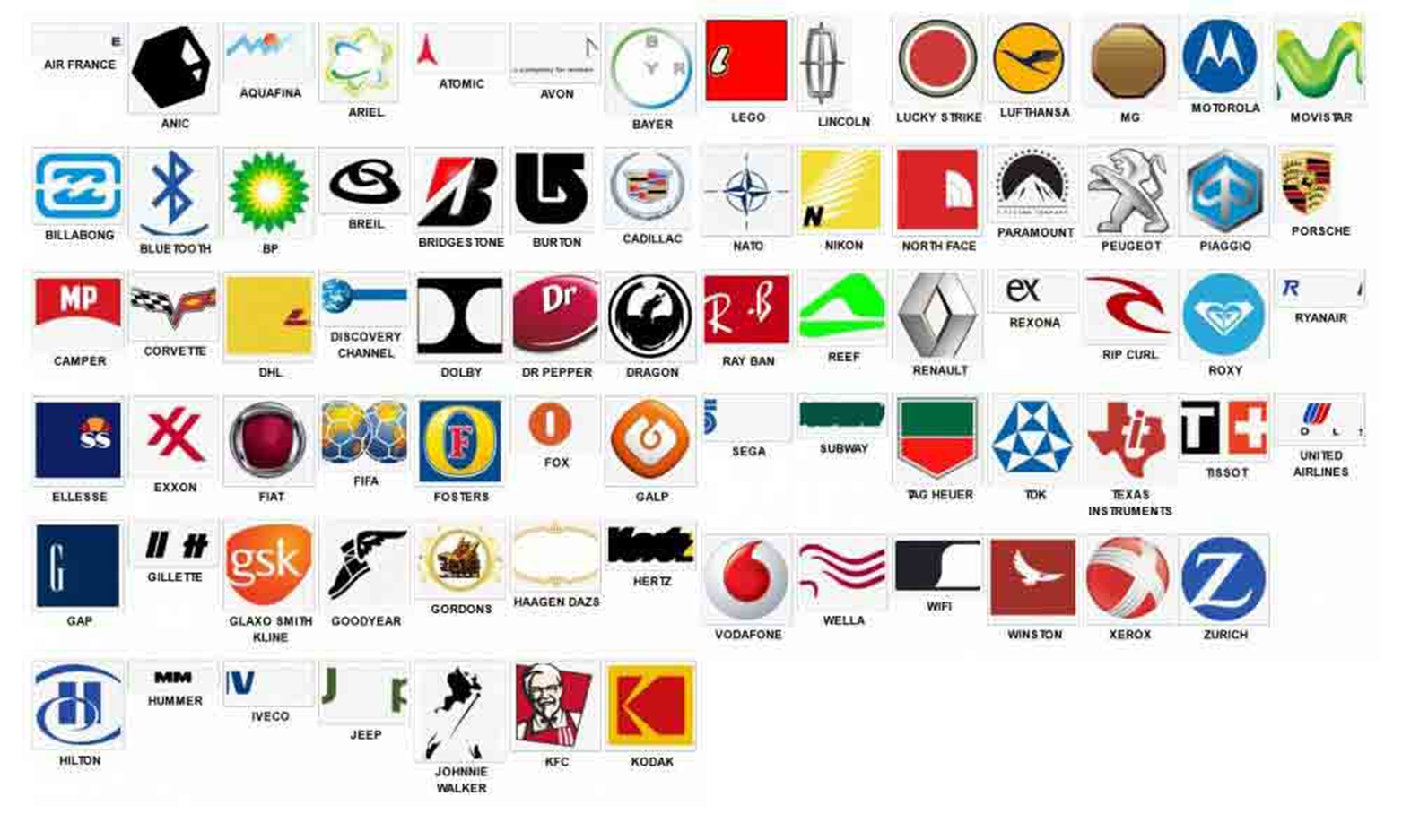 Internet Based Products
18                                           19
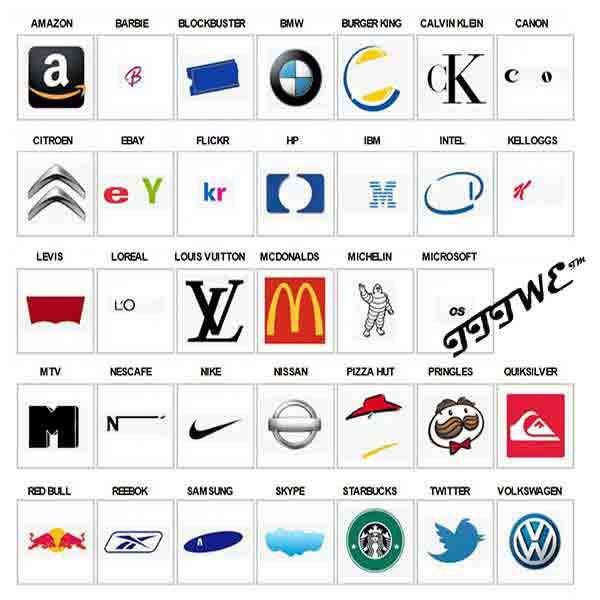 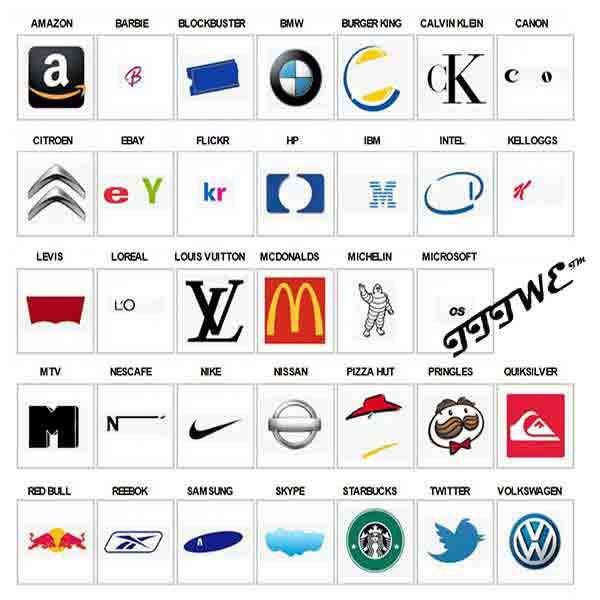 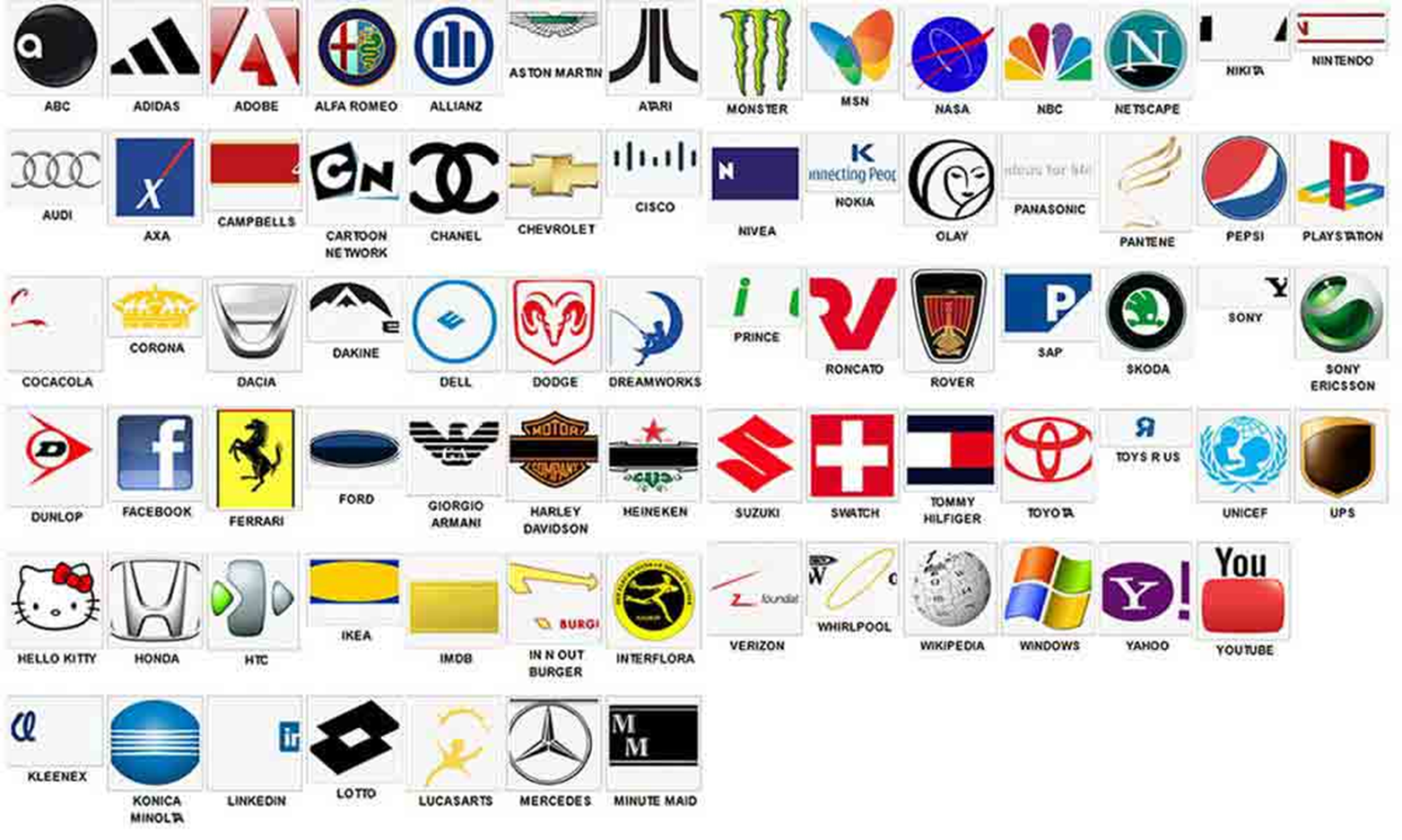 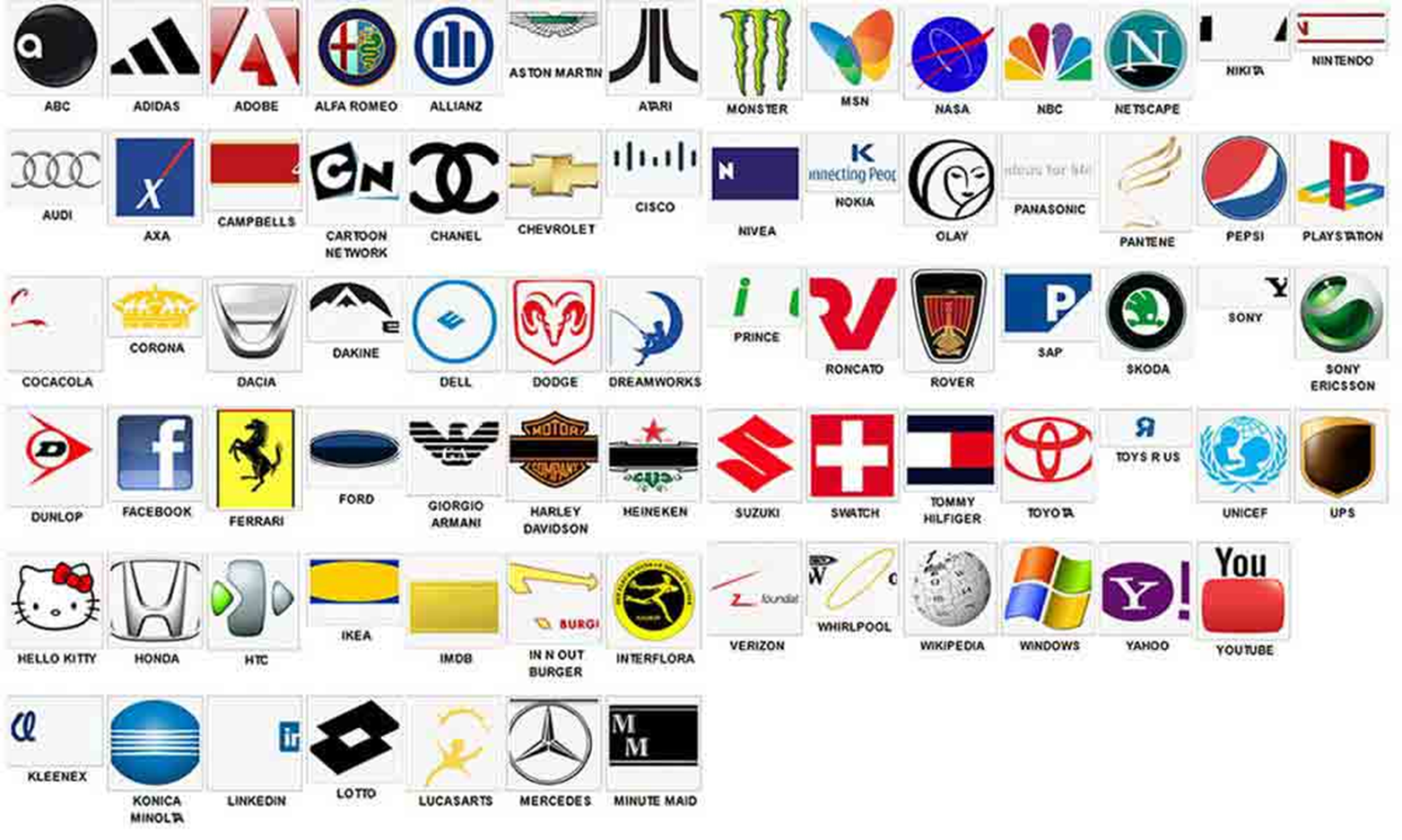 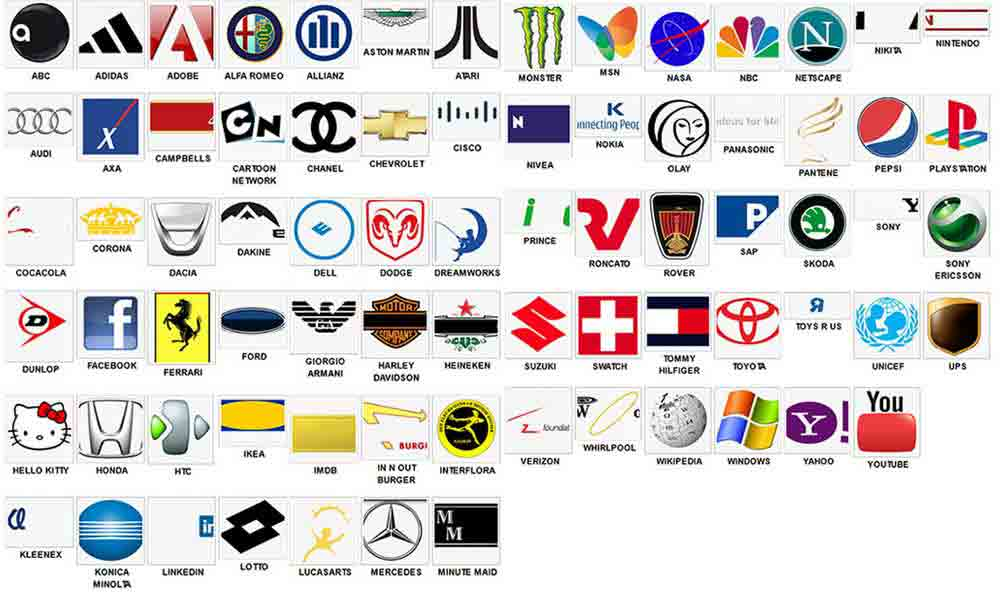 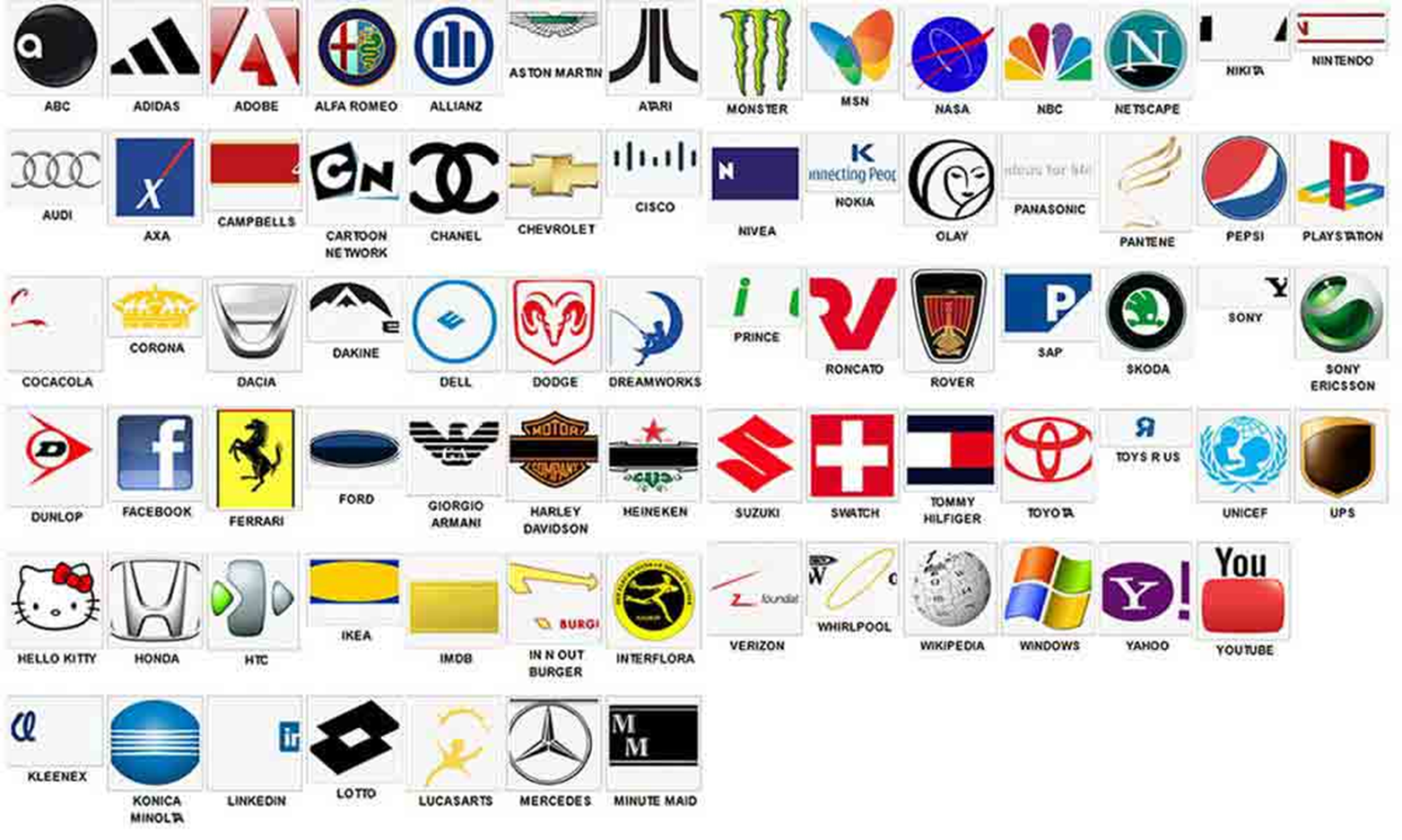 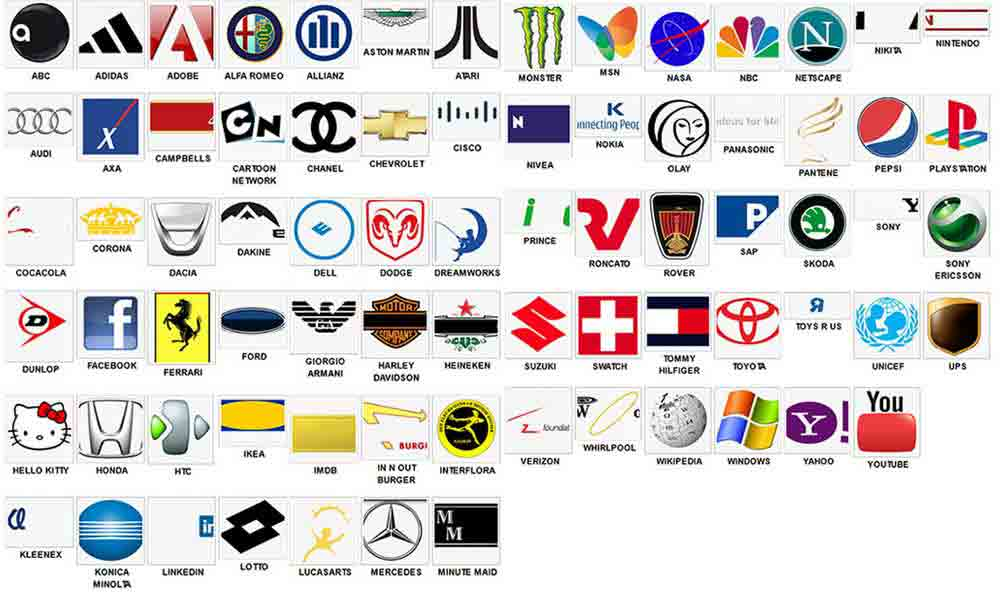 20                               21                           22                      23                    24
Internet Based Products
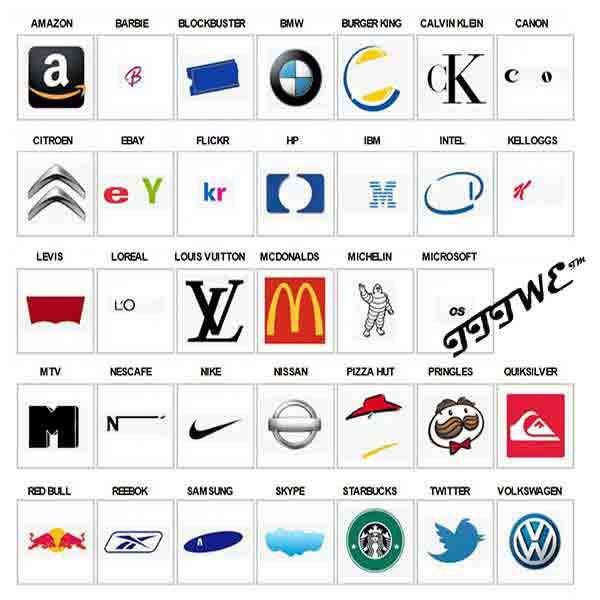 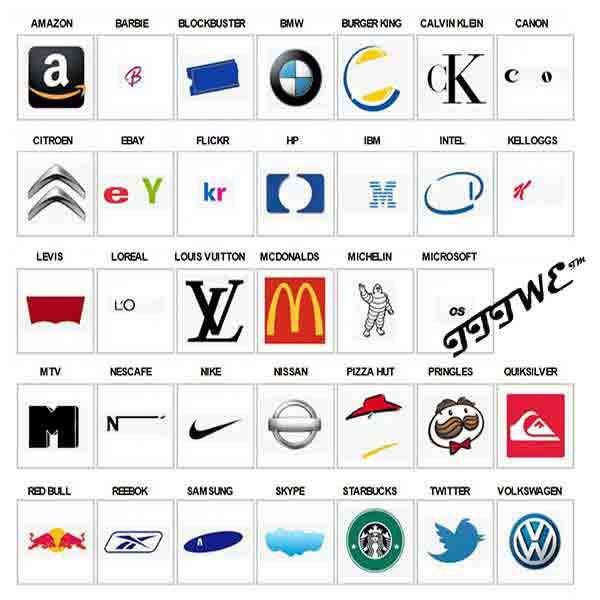 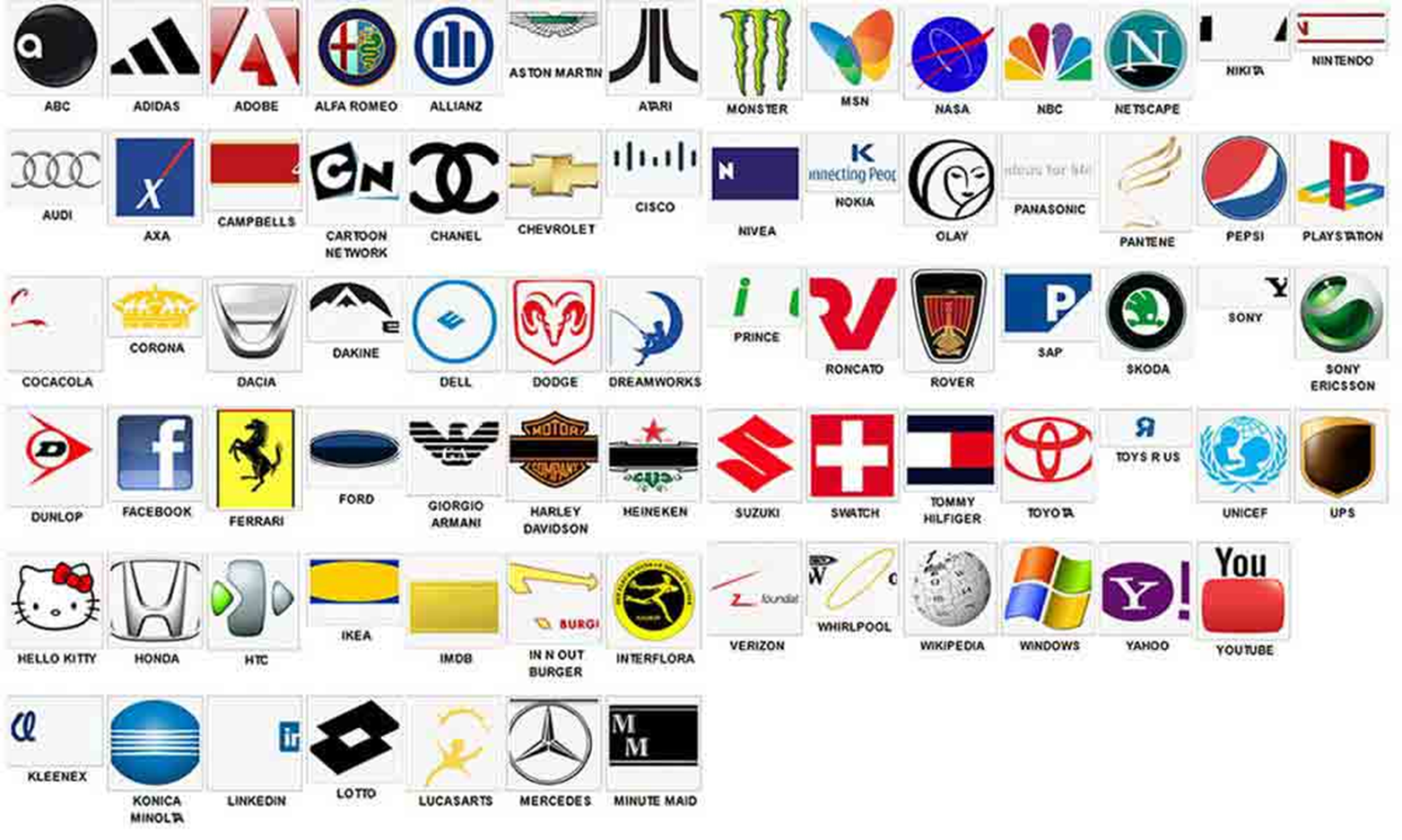 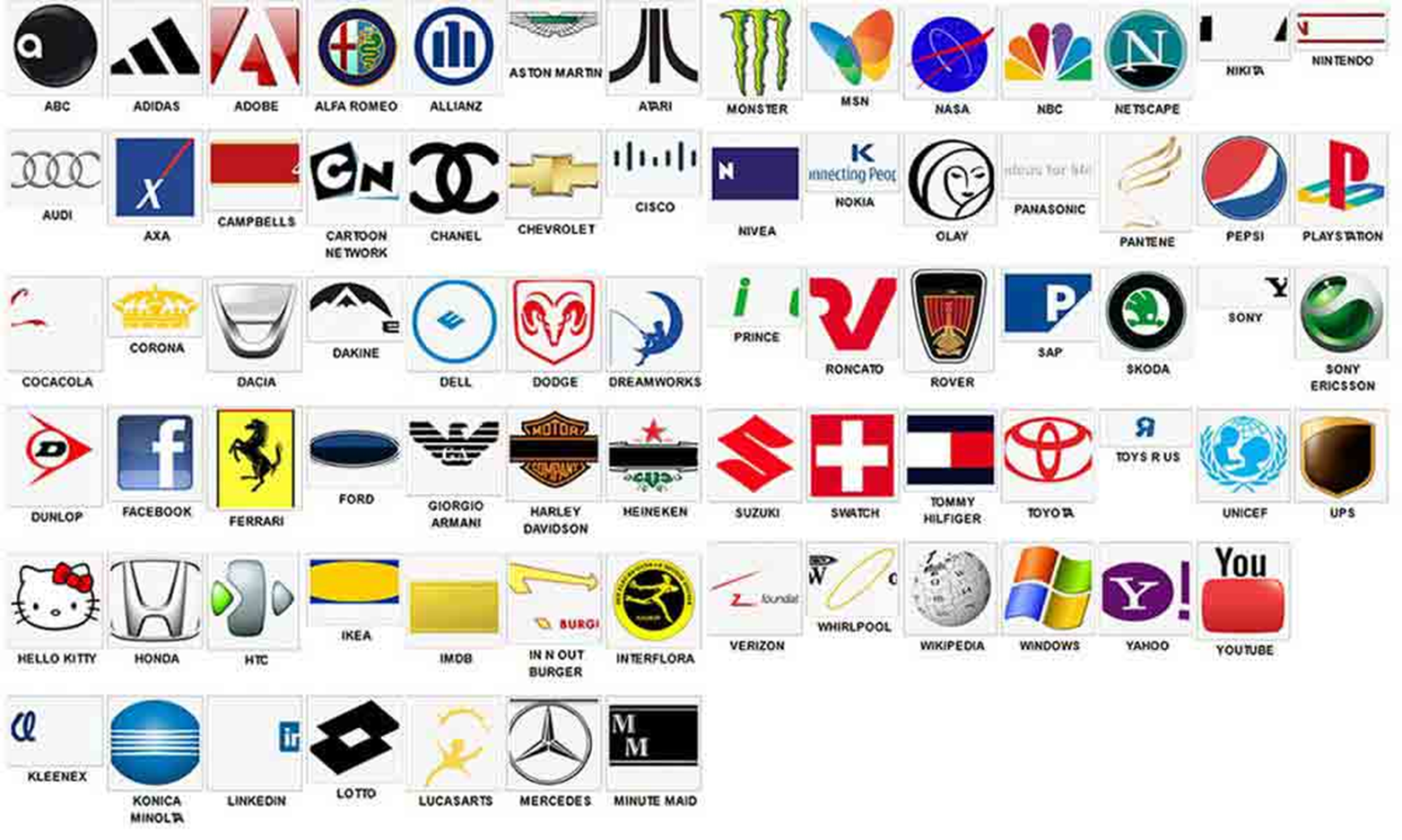 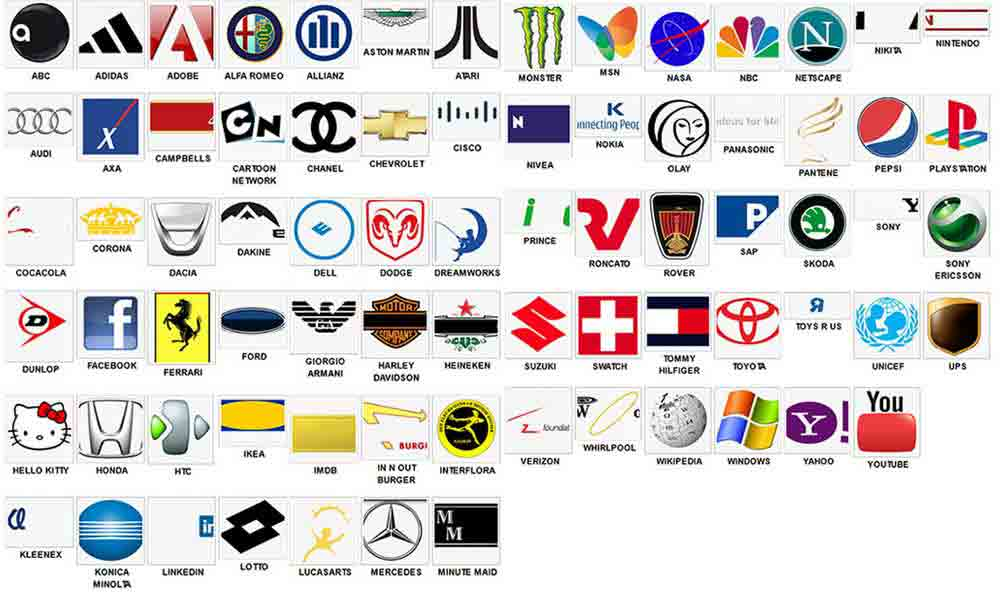 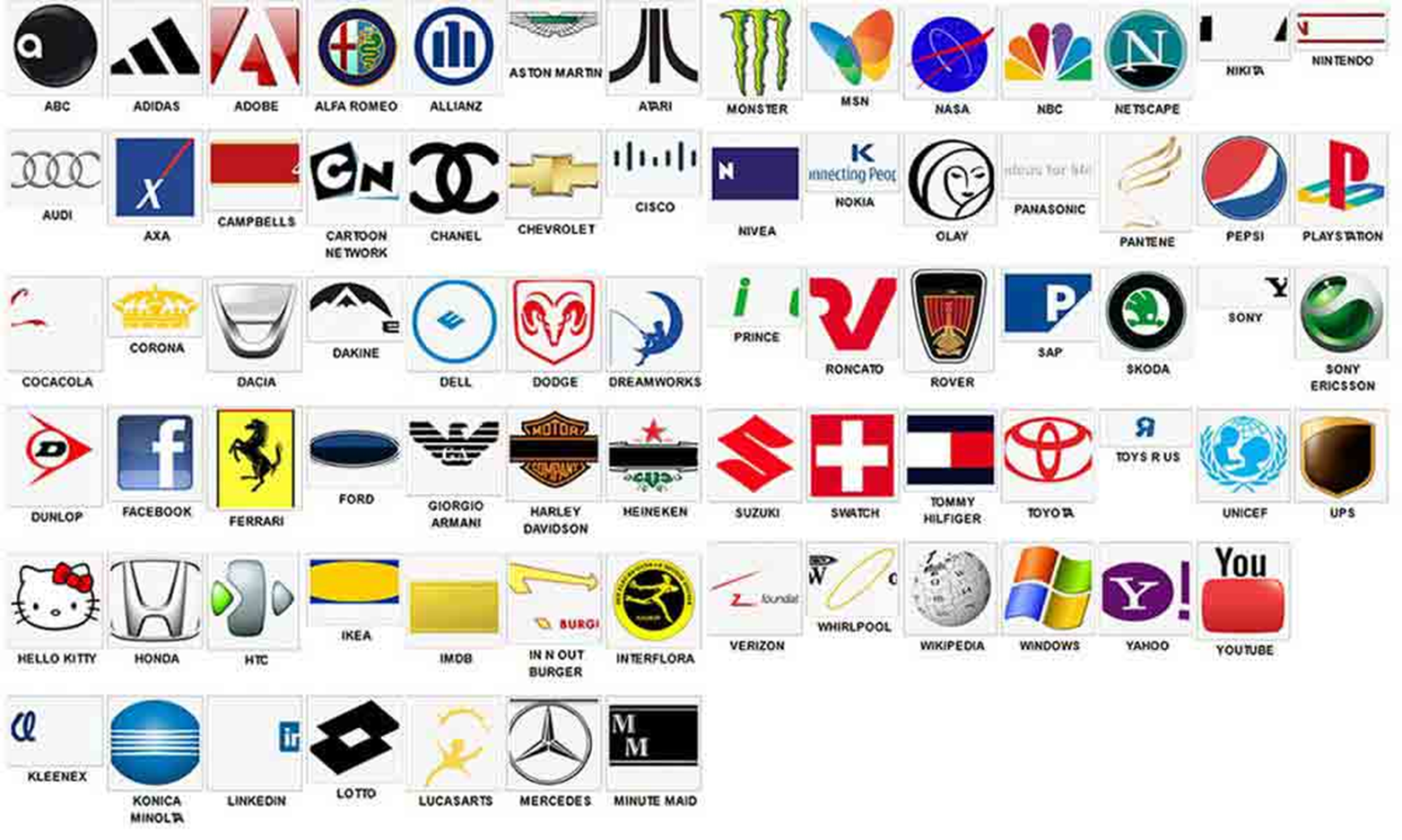 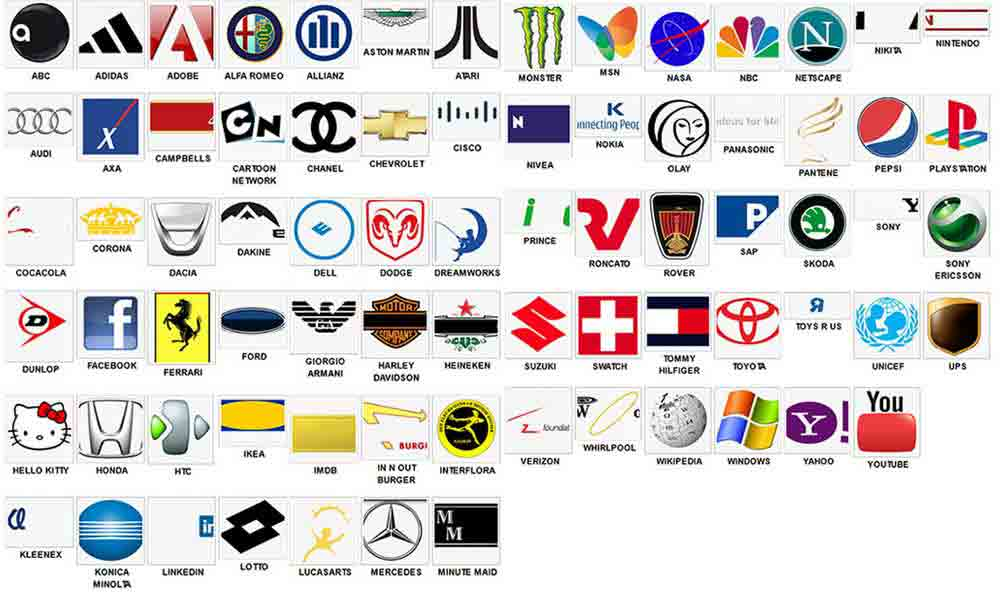 Fashion
25                              26                           27                      28
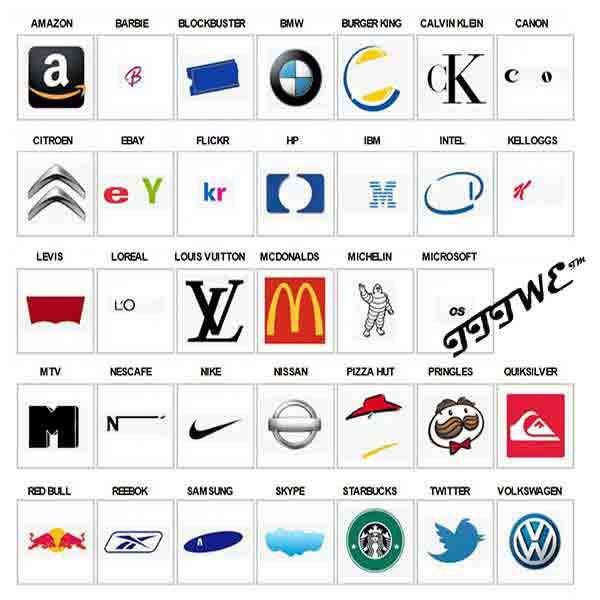 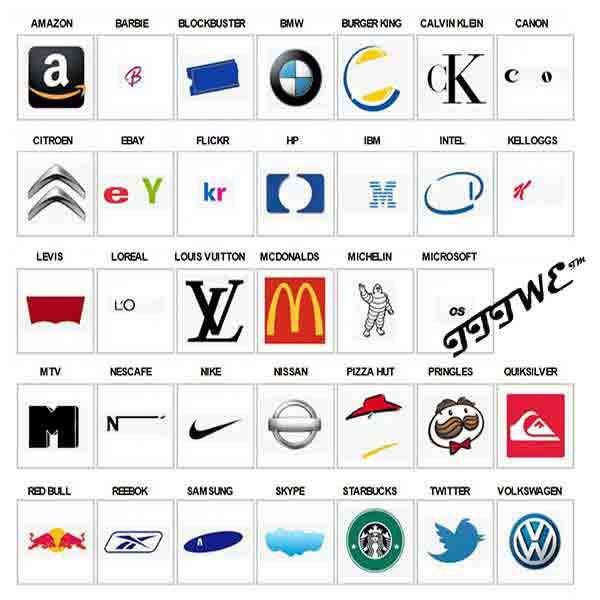 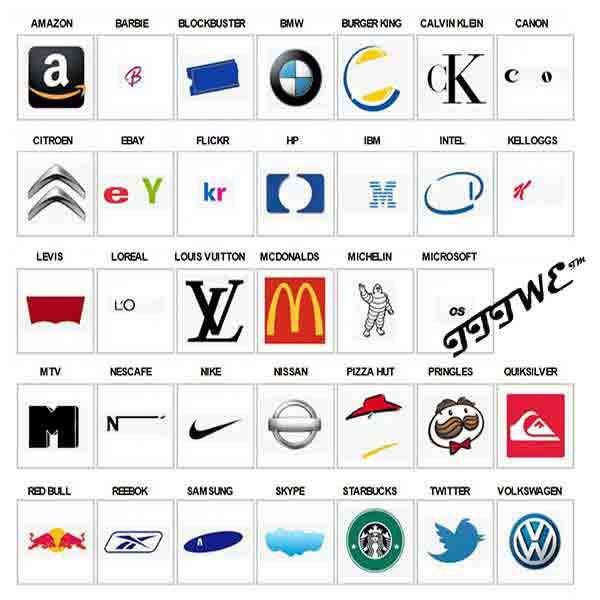 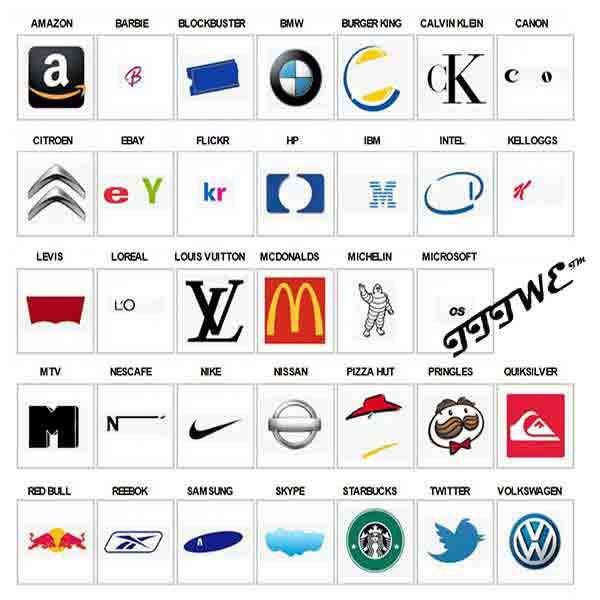 29                              30                                           31
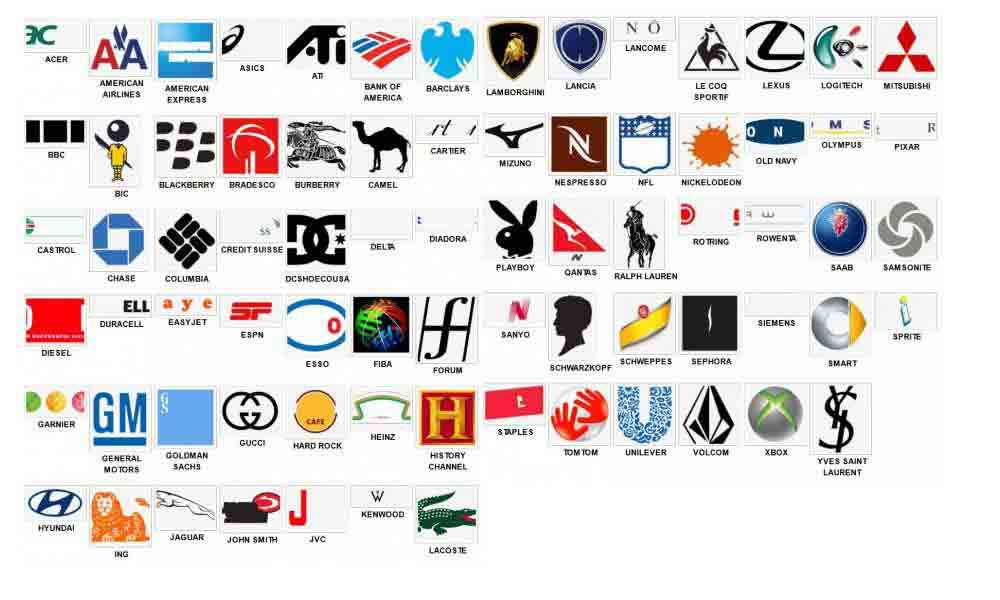 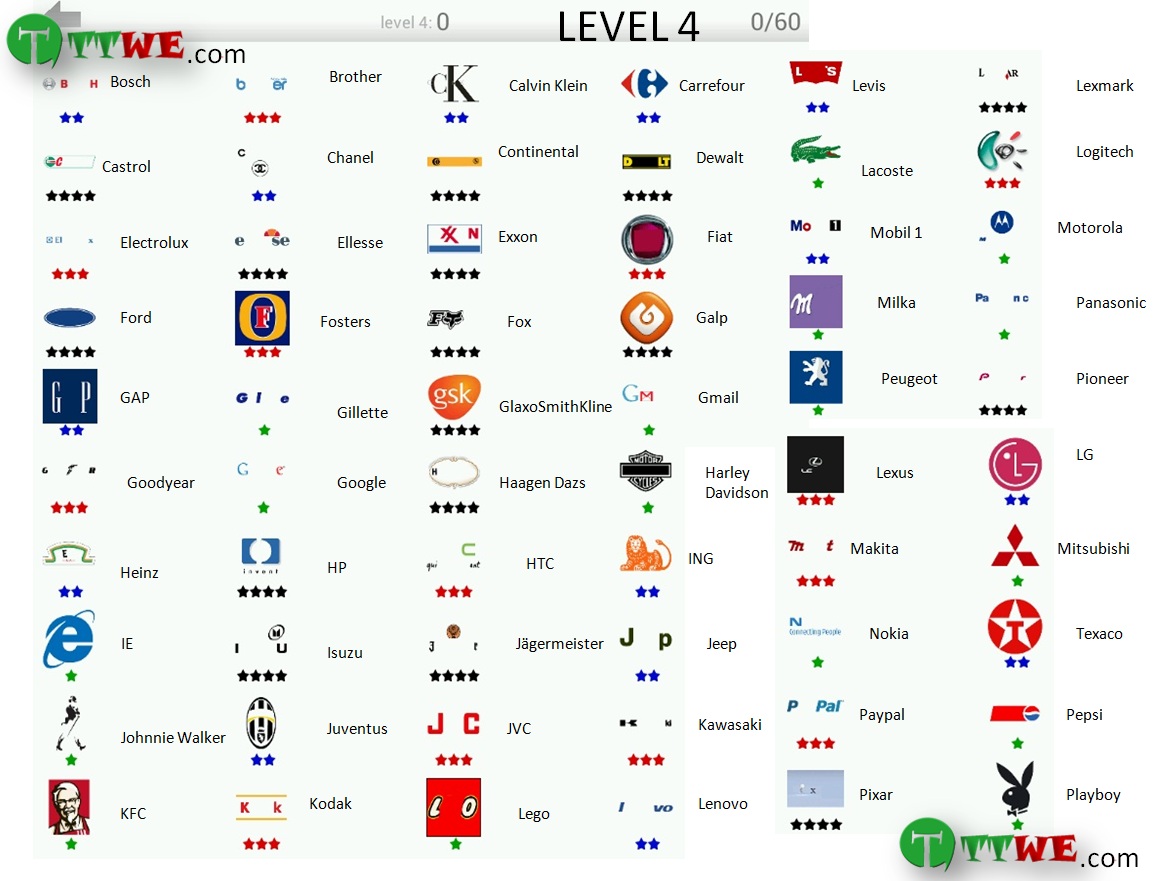 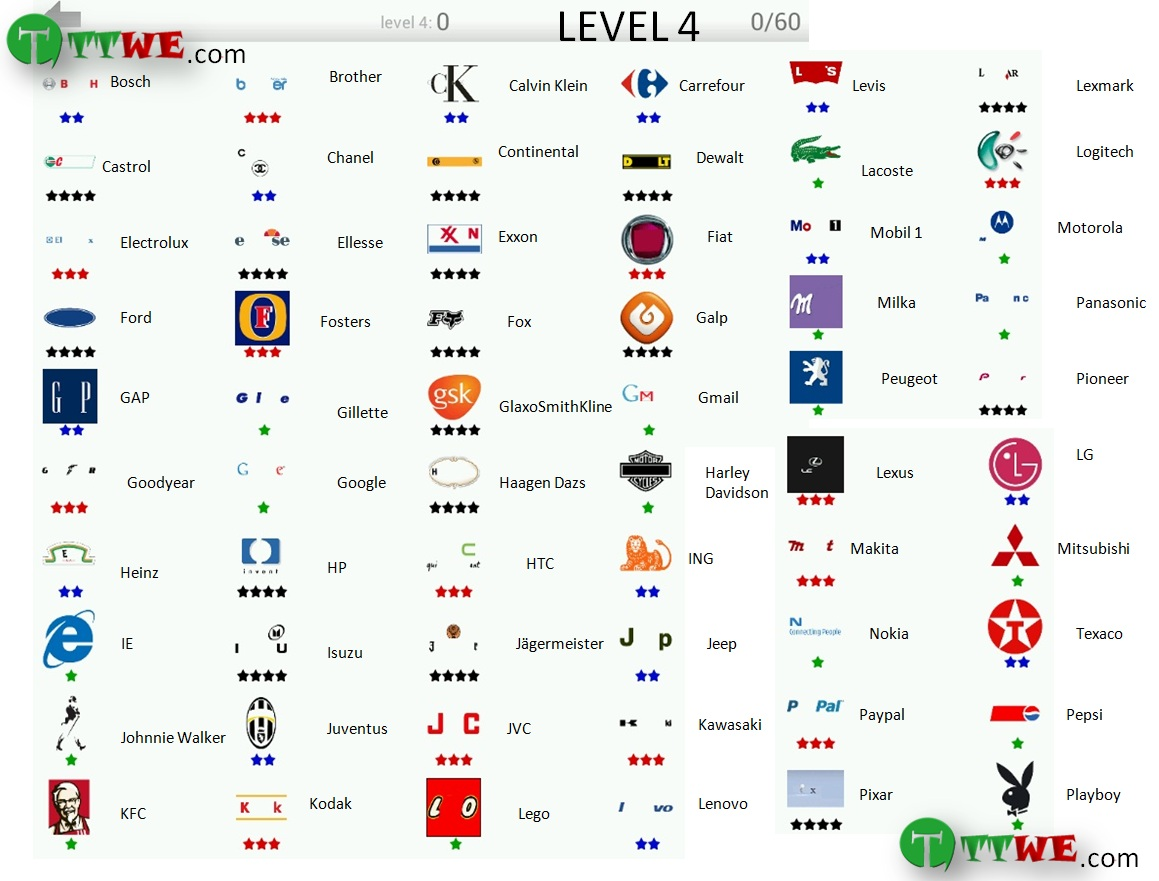 Fashion
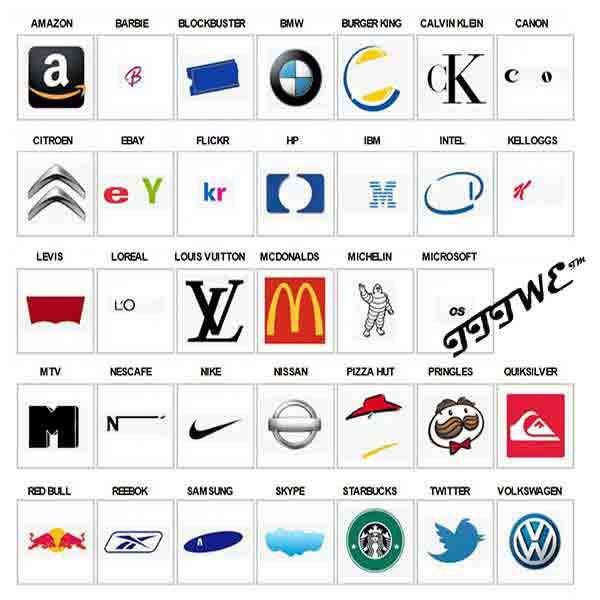 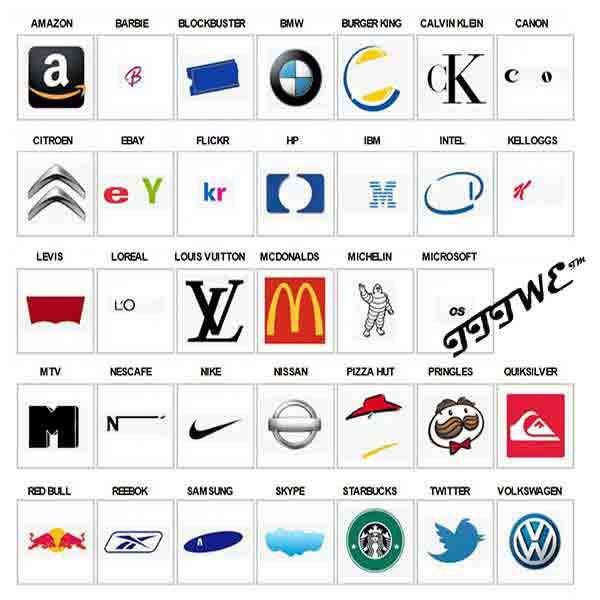 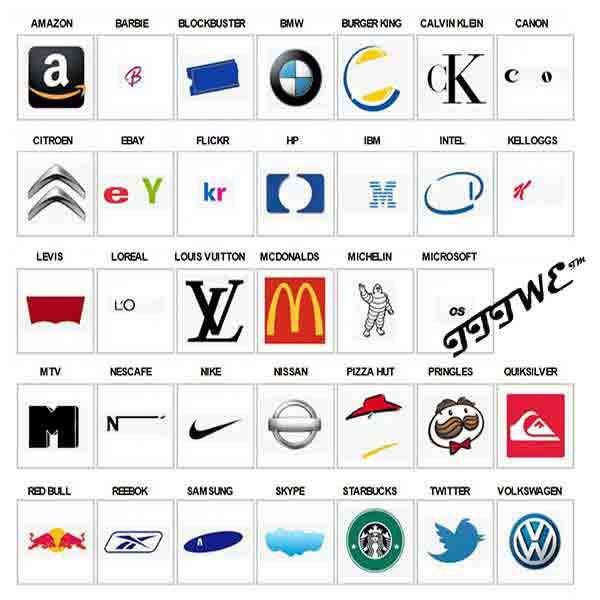 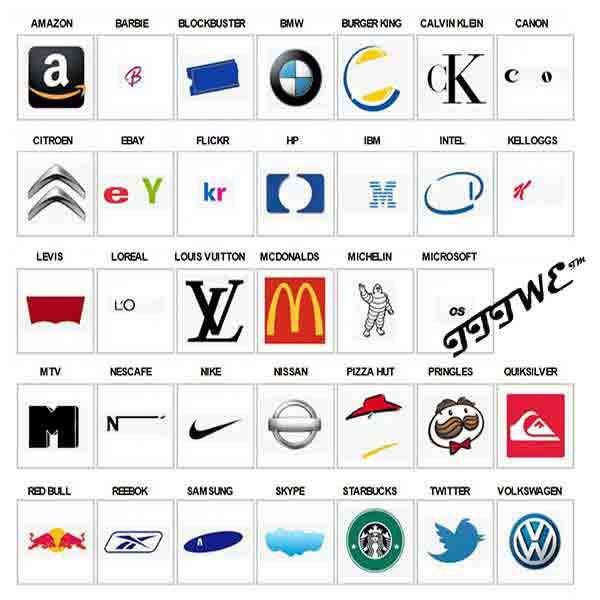 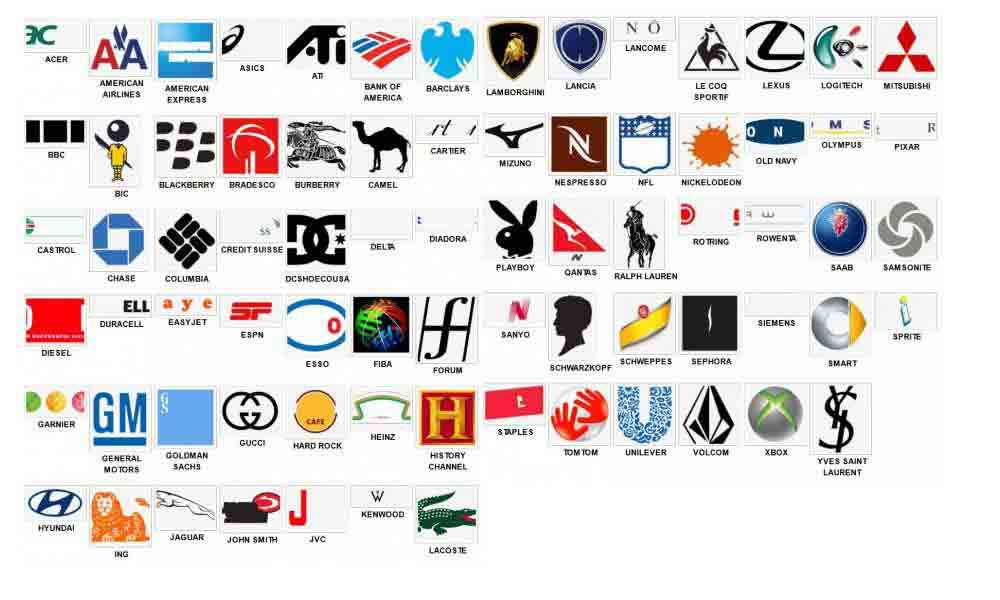 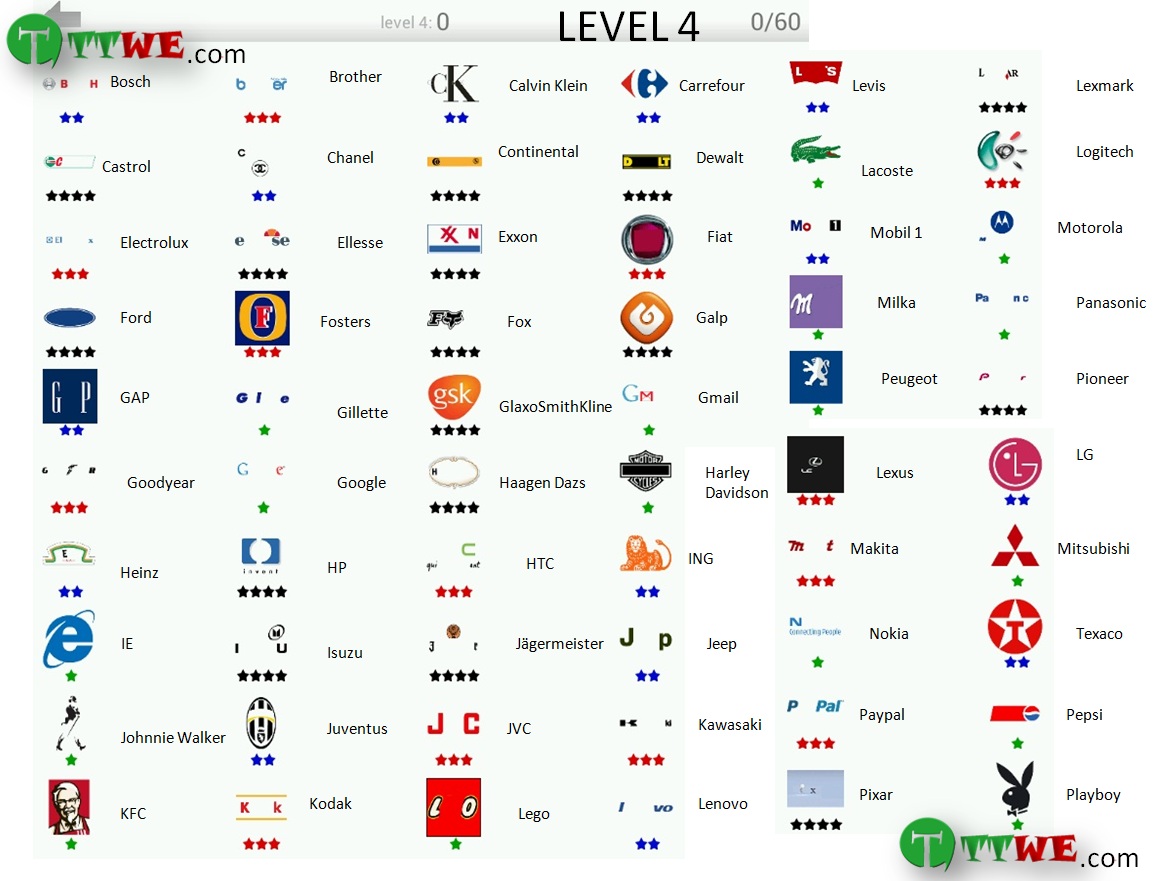 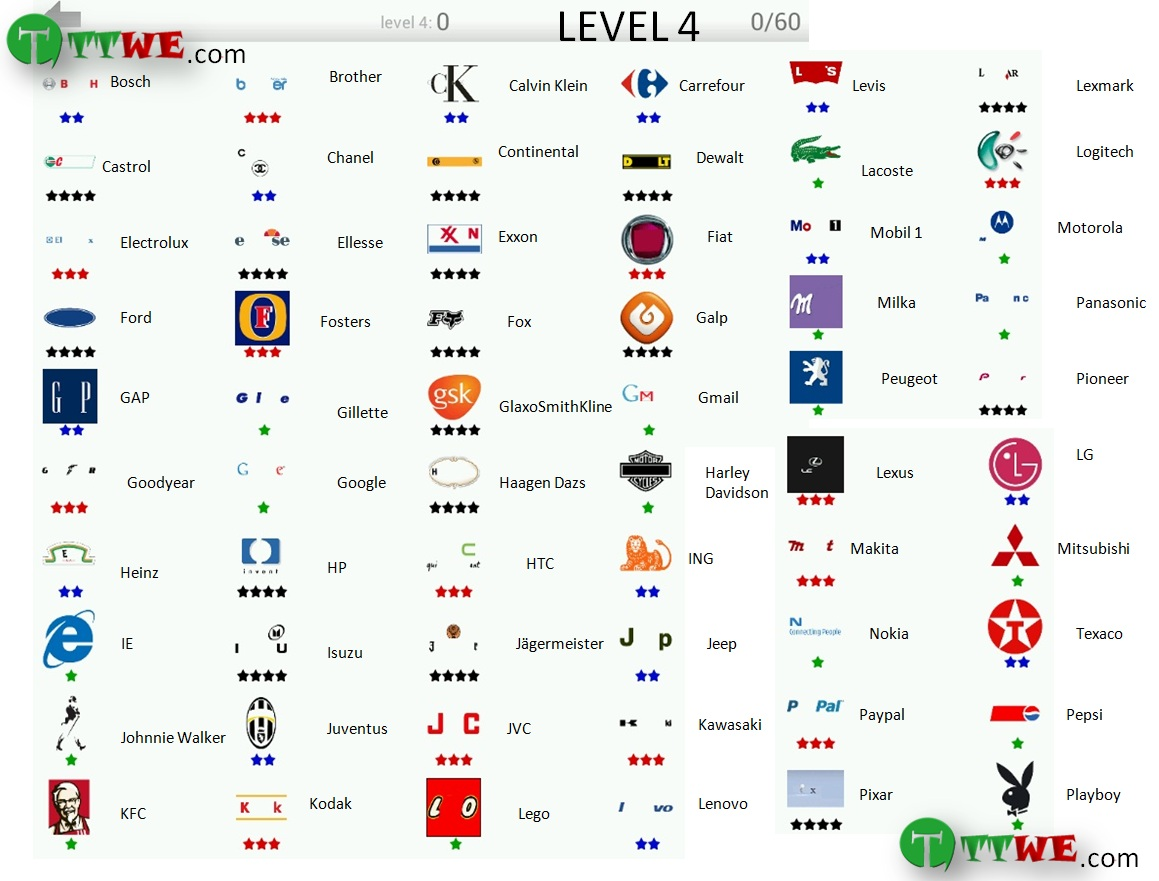 International Organizations
32                      33                        34
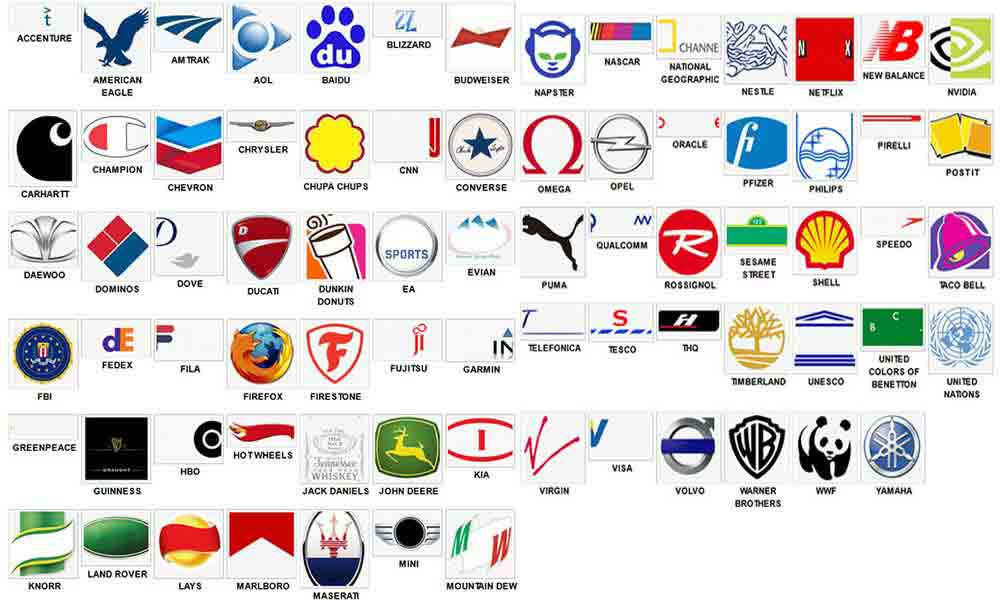 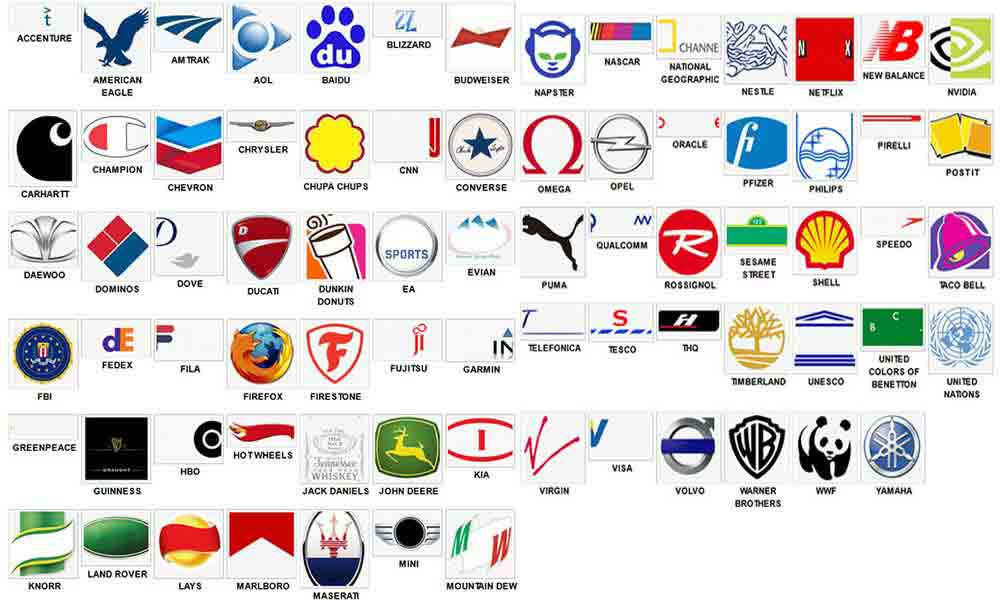 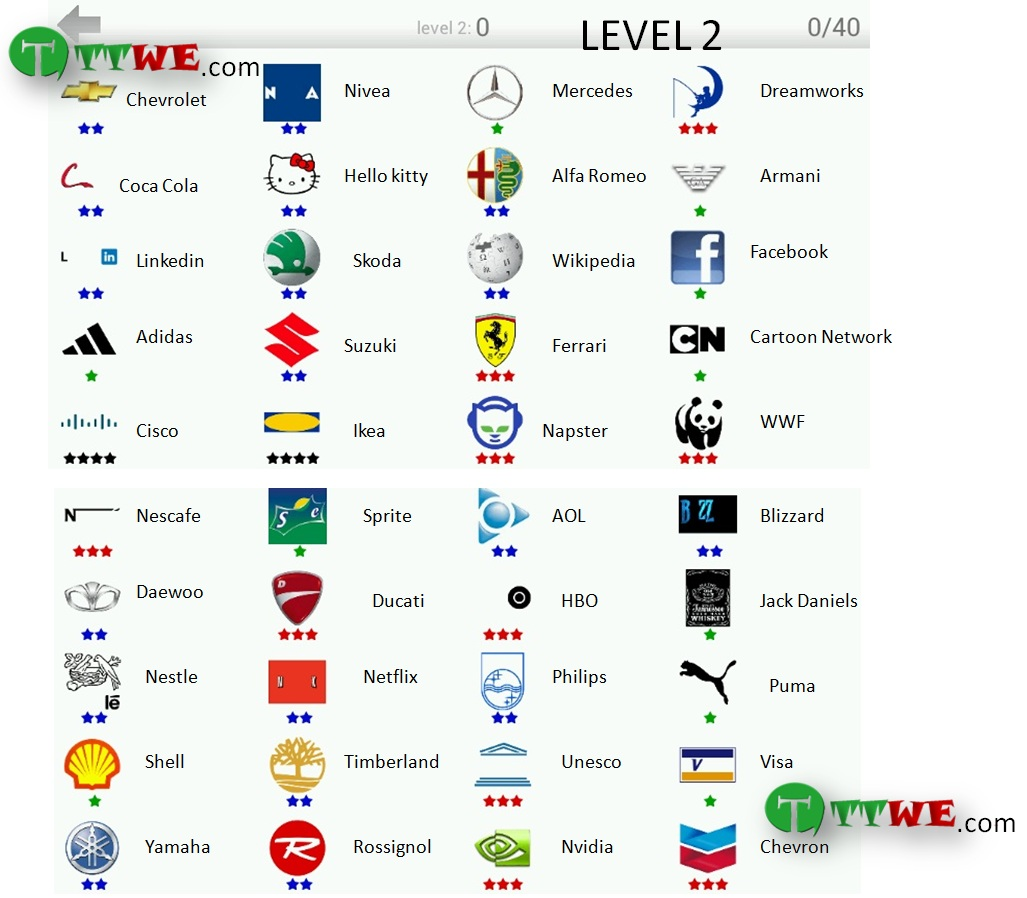 International Organizations
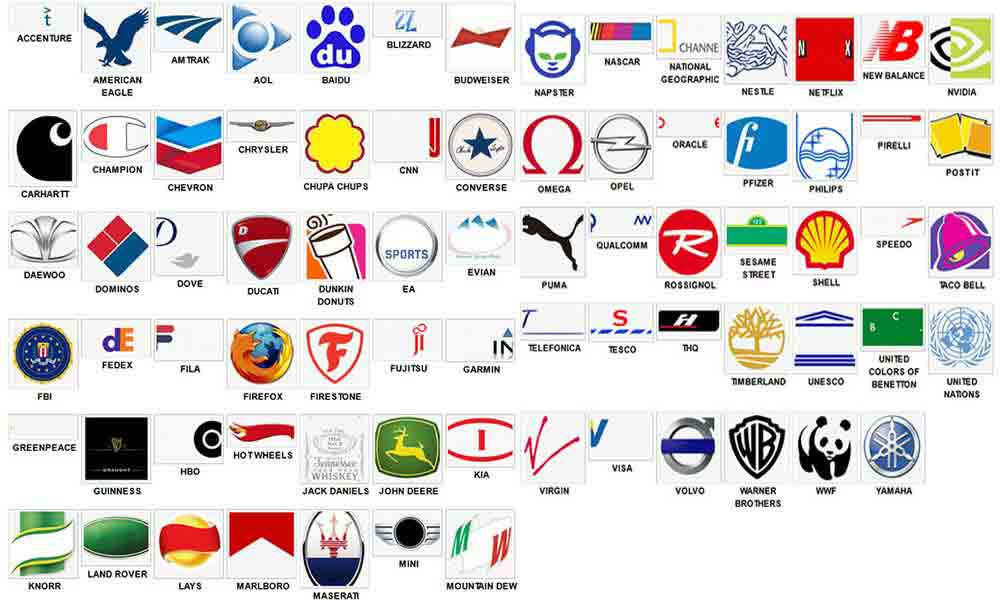 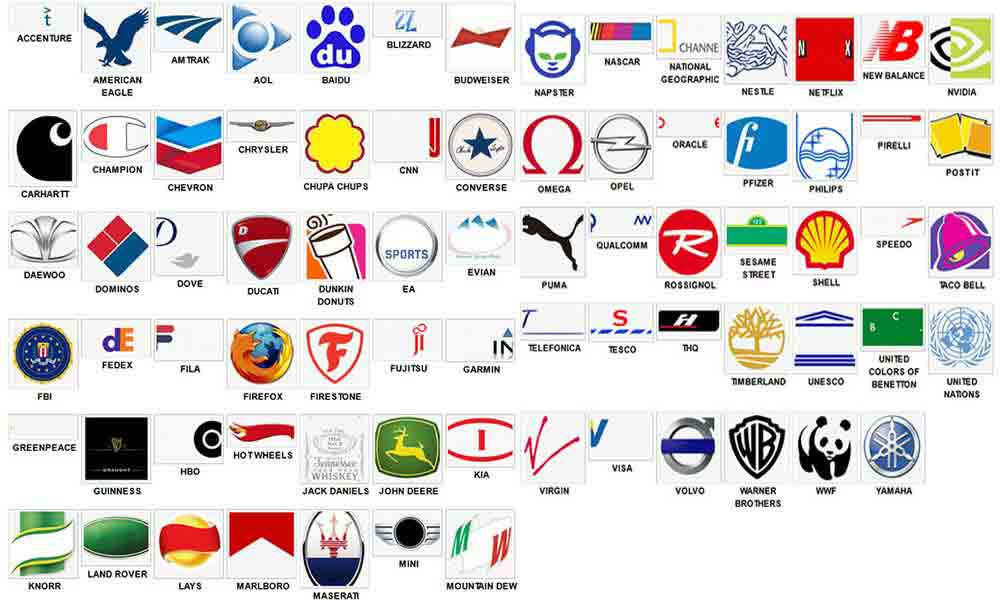 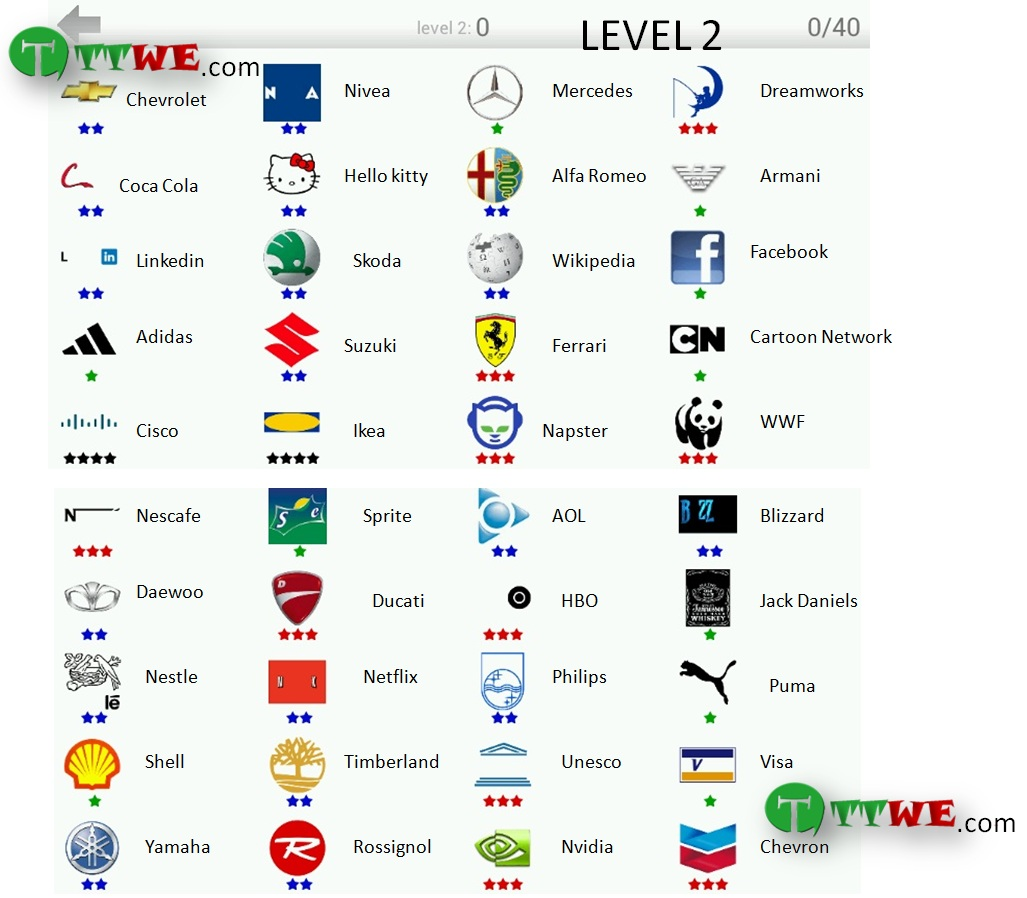 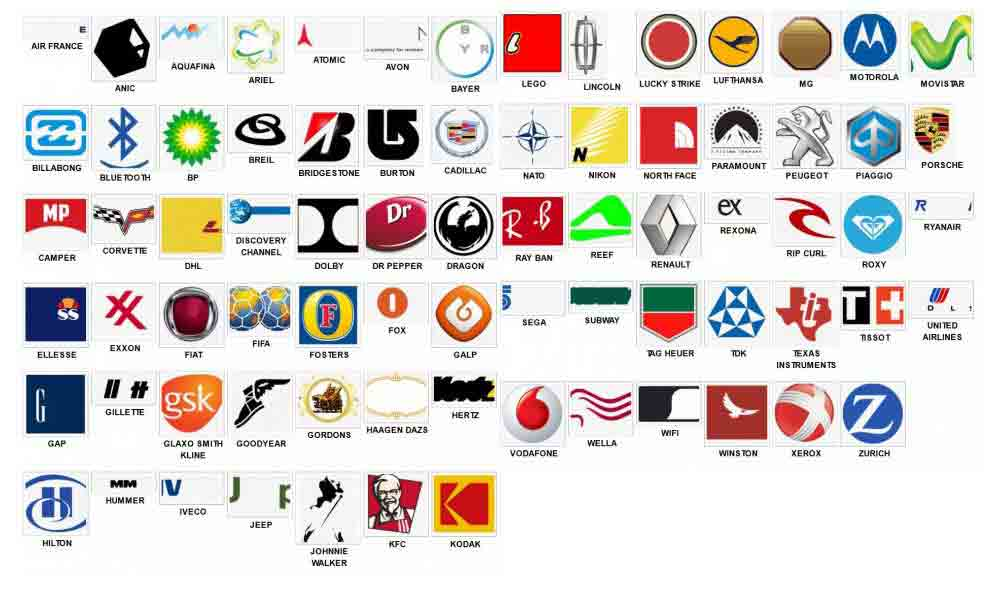